Wave Performance 360
Accreditation Training
Introductions
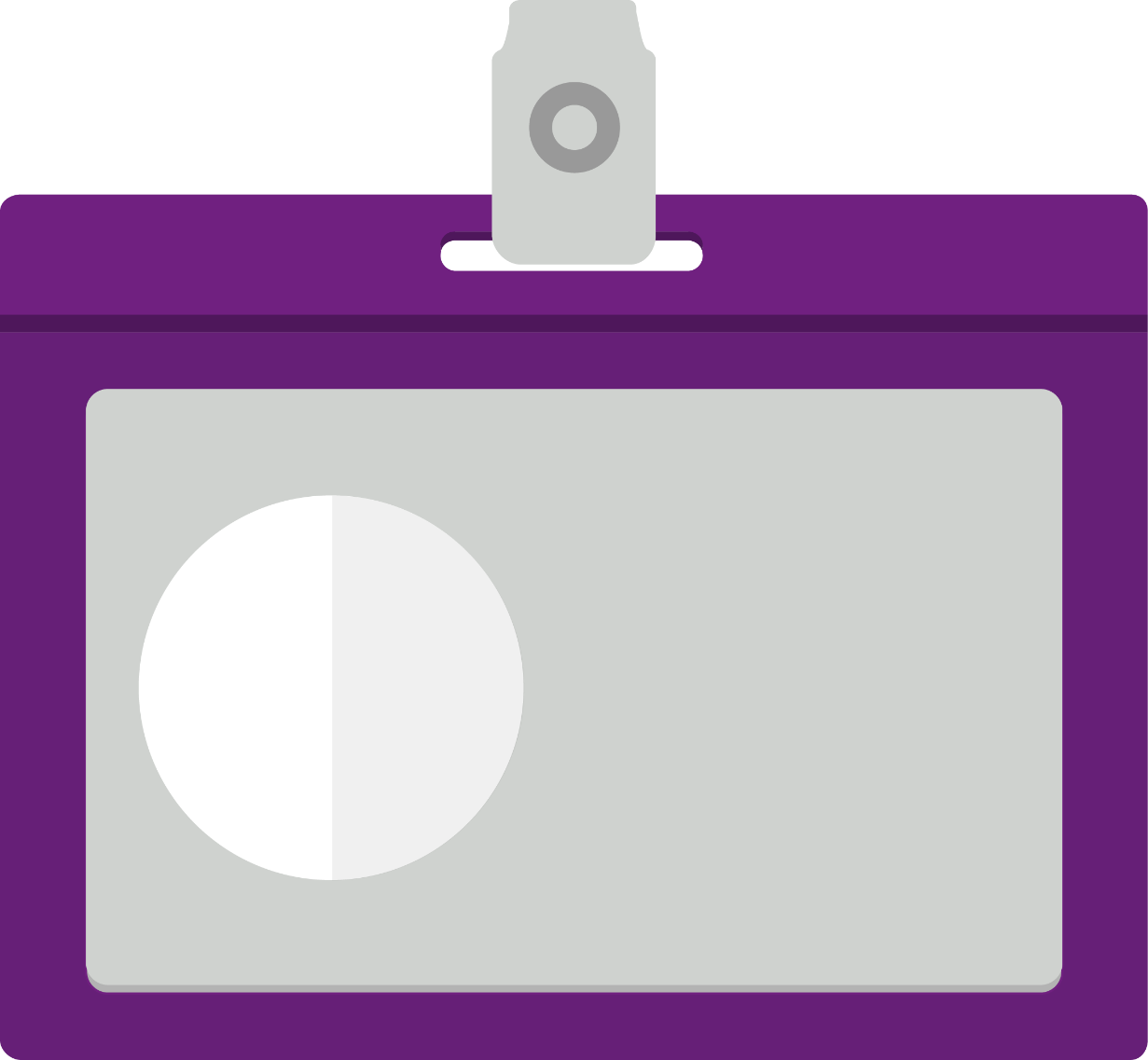 Name
Role
Previous use of assessments 
Which ones?
What did you use them for?
Likely applications of self/360 assessments
Interests for the course
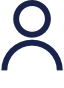 [Speaker Notes: Perceptions of challenges from 360]
Objectives
By the end of the course, you will be able to:
Understand the benefits, issues and risks in setting up a 360 project
Link 360 with other data sources
Understand the Saville Assessment Wave Performance Culture Framework
Facilitate feedback and discussion and action planning around 360 data, accurately and appropriately
Interpret the Saville Assessment Wave Performance 360 report accurately
About Saville Assessment
Open the door to your potential
Saville Assessment acquired by Tenzing
Leadership Impact and Risk launches
Founded by Professor Peter Saville
Swift combination tests launched
New tests, new technology
Swift Global launched
2004
2005
2007
2013
2015
2017
2019
2021
2022
2023
Wave launched
Situational judgment tests launched
Saville Assessment, A Willis Towers Watson Company
Match 6.5 launched
Wave-i launched
[Speaker Notes: You can talk through this slide to introduce Saville Assessment
Peter Saville was the ‘S’ from SHL if you are familiar with their assessments, after selling SHL, he chose to start again. This time he wanted to make use of technology to dive deeper and better predict workplace performance
Before Wave was launched, there was a two-year research program exploring which behaviors and preferences best predicted workplace performance in order to create a highly-valid assessment.]
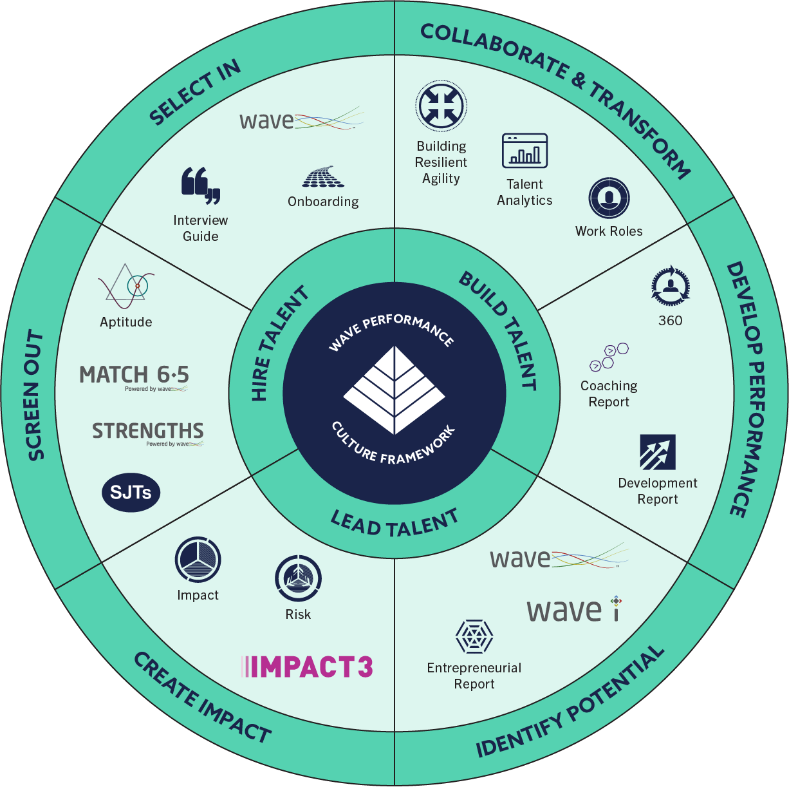 A fully integrated talent strategy
“The fact that we are talking the same language at onboarding and development means our approach to talent management is consistent and better aligned. This presents a powerful force for the business”
Regional HR Director
RICOH EUROPE
01
02
03
Introducing the Wave Performance Culture Framework
Introducing Wave Performance 360
Interpretation Exercise
04
05
06
Applying Wave Performance 360
Interpretation Exercise
Wave Performance 360 Report
07
08
09
Feedback of Wave Performance 360
Administration and Project Management
Leadership Impact 360
Introducing Wave Performance Culture Framework
Wave Performance Culture Framework
Extensively researched model of key characteristics underpinning success at work across different occupations
Encompasses elements of performance that validation evidence indicates as most important and predictive
The Framework is made up of Behaviour, Ability & Global areas, each built on a hierarchy of general areas breaking down into greater detail
Underpins all of Saville Assessment’s core products (Wave, Strengths, 360, Aptitude)
Saville Assessment B-A-G Framework
B
A
G
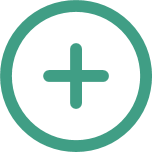 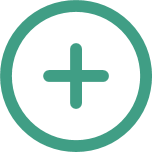 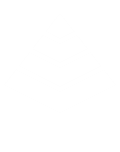 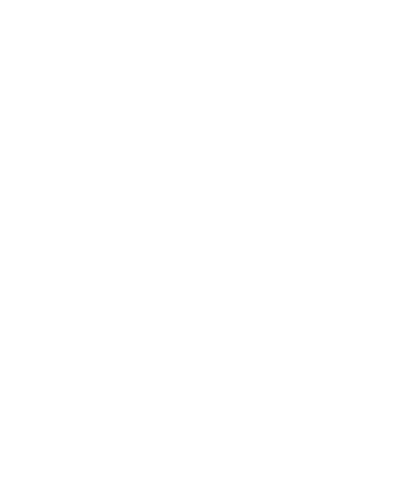 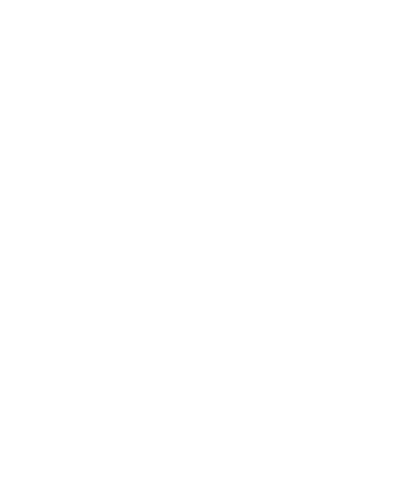 Behavior
Ability
Global
B-A-G Framework:
Behaviour Aspects
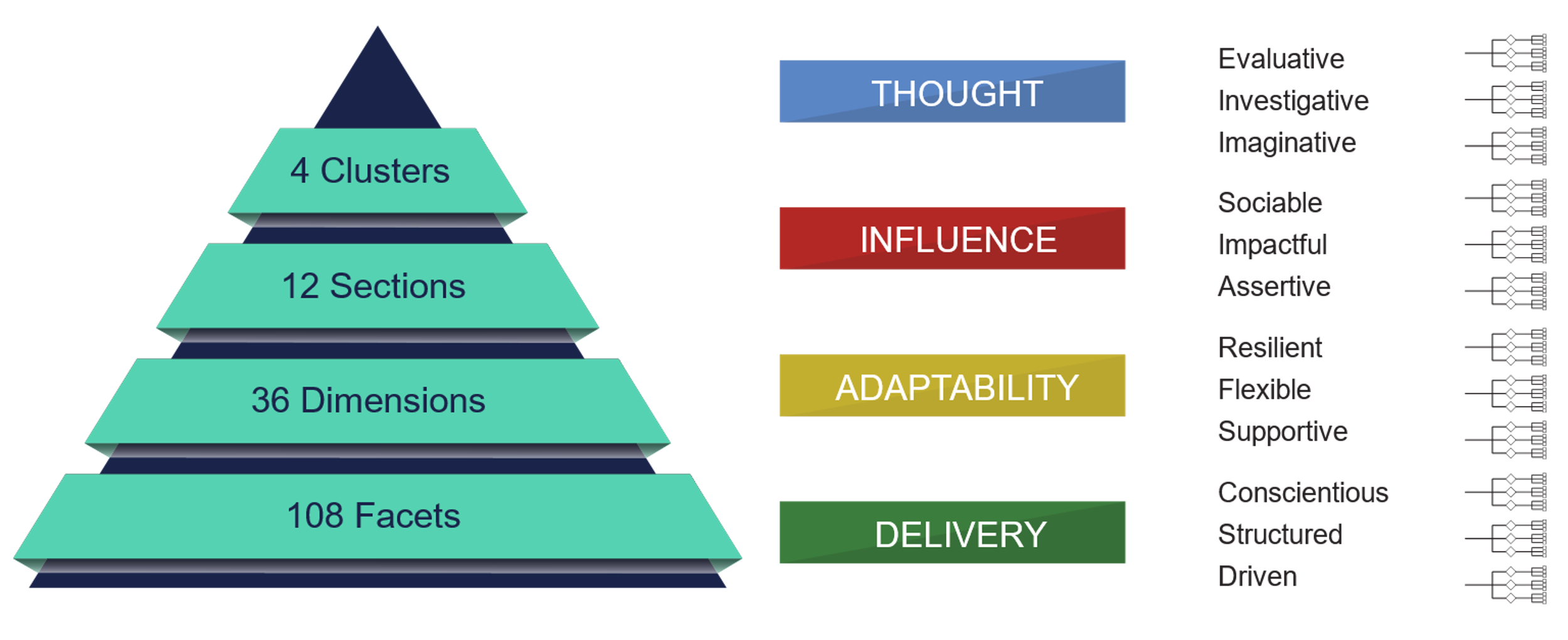 B-A-G Framework:
Ability Aspects
1 - Cluster
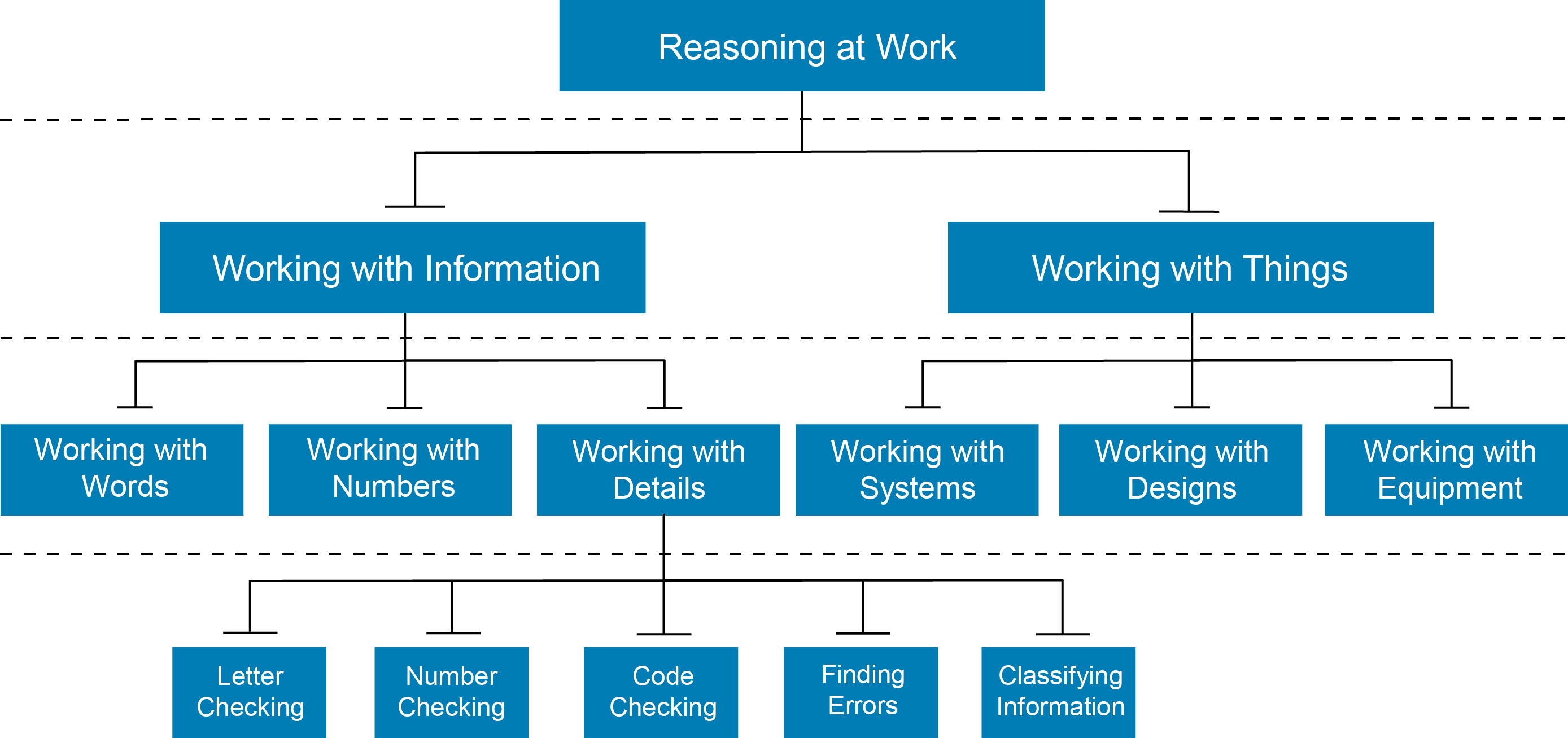 2 - Sections
6 - Dimensions
30 - Facets
B-A-G Framework:
Global Aspects
1 - Cluster
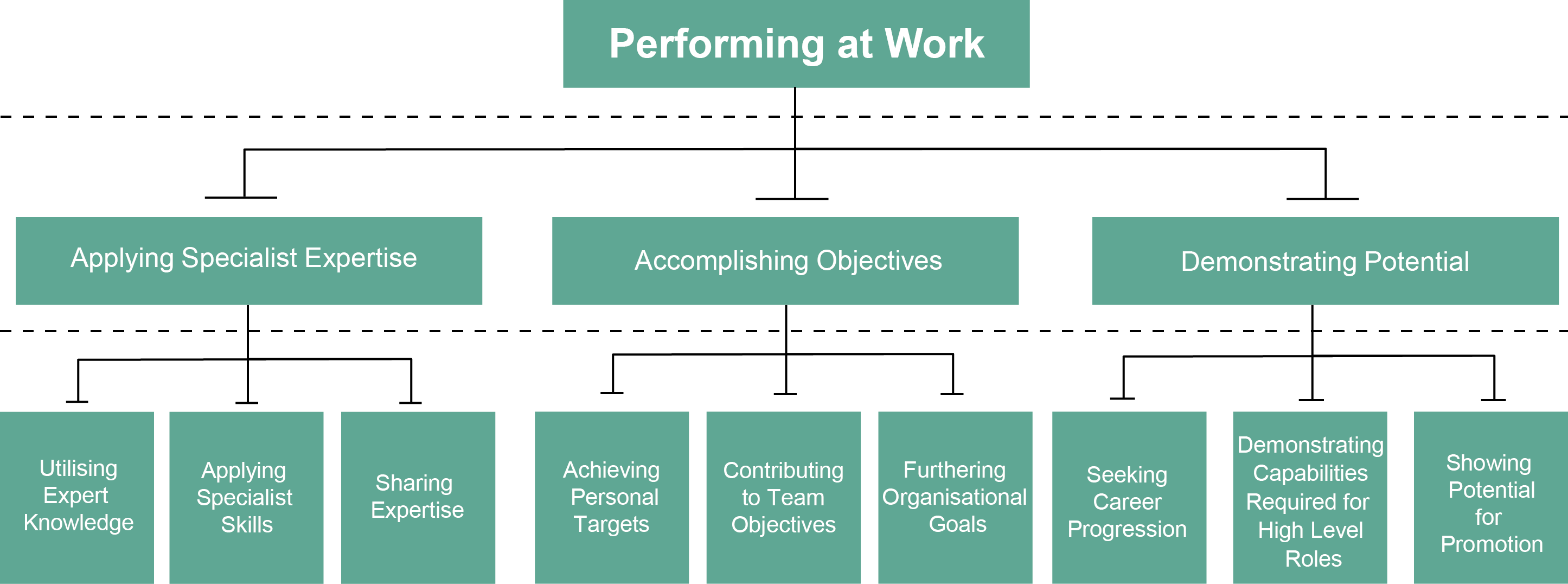 3 - Sections
9 - Dimensions
Introducing Wave Performance 360
What is 360 Assessment?
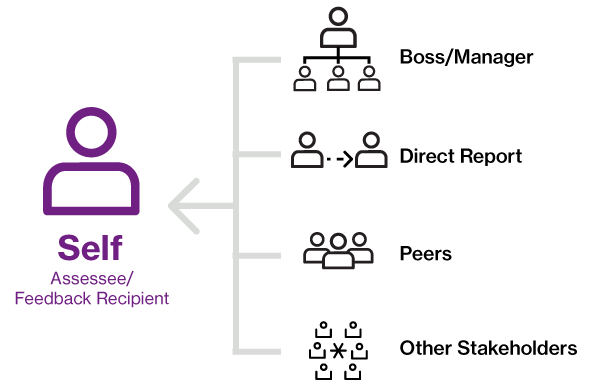 Why Undertake 360 Assessments?
Feedback processes should affect self-awareness in a positive way
Bring ‘blind spots’ into open arena
Encourage learning and development through feedback from various sources that is compared with self-assessment
Have the capacity to explore performance and potential together
Build confidence in areas of strength
Audit skill areas
Improve Return on Investment (ROI) on development activities
Improve organisational leadership
What are the Benefits?
Culture change
Identifying potential
Create better leaders
Maximise performance
Insight into strengths & weaknesses
Realise potential
Identify development actions
Impact on career exploration
Organisational
Individual
Group/Team
Empowerment
Enhanced communication
Better understanding
Wave Performance 360
QUICK
VALID
VISUAL
CONFIGURABLE
FREE TEXT
10 minutes online
Based on the Wave Performance and Culture Framework™
Visual Reports
Can be tailored to organisational frameworks
Adds richness to numerical scores
Completion Experience
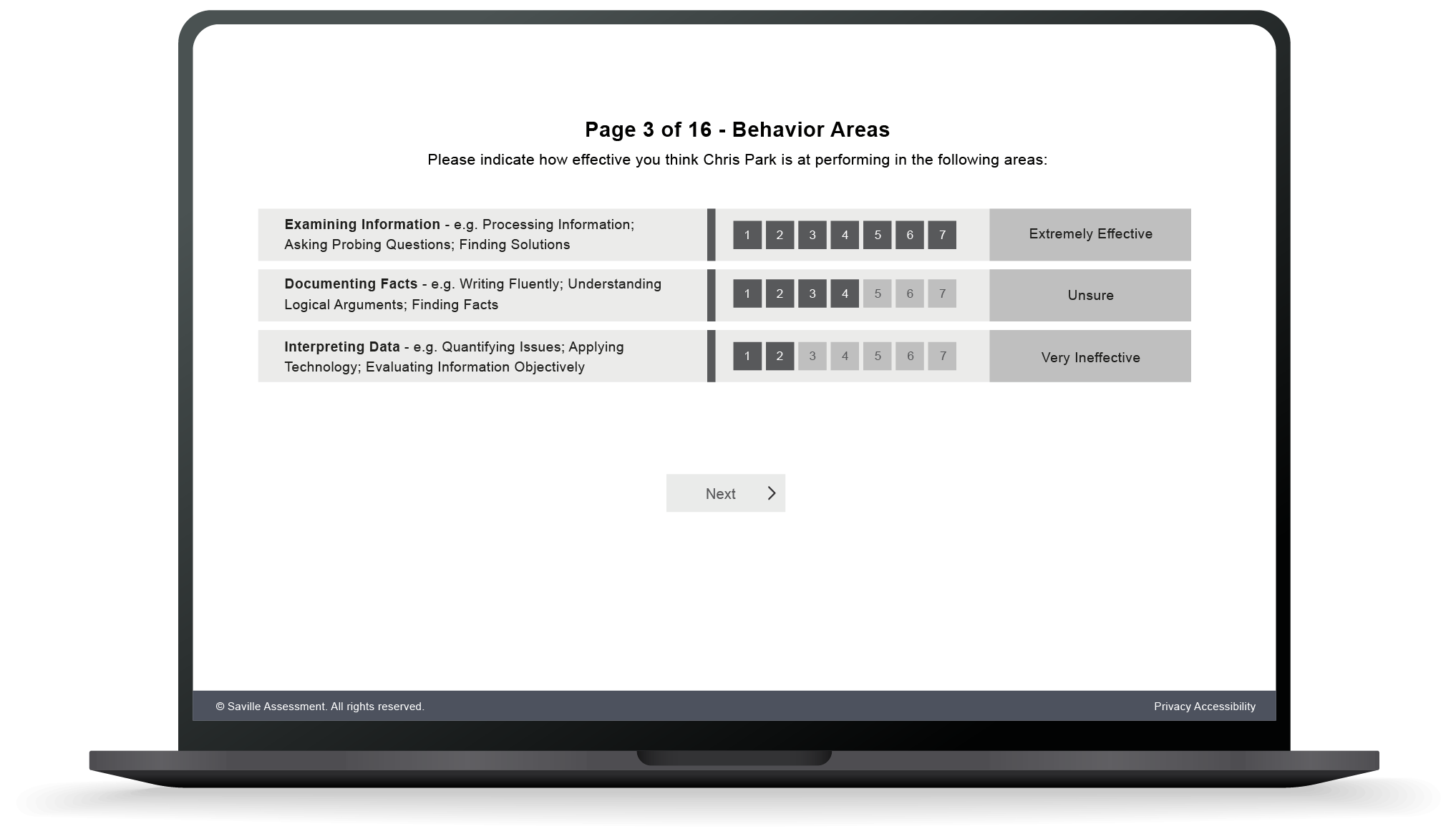 10-minute online questionnaire completed by each rater
Seven-point normative ‘Effectiveness’ rating scale
Choose to include/exclude Ability Ratings at project outset
Free Text Option
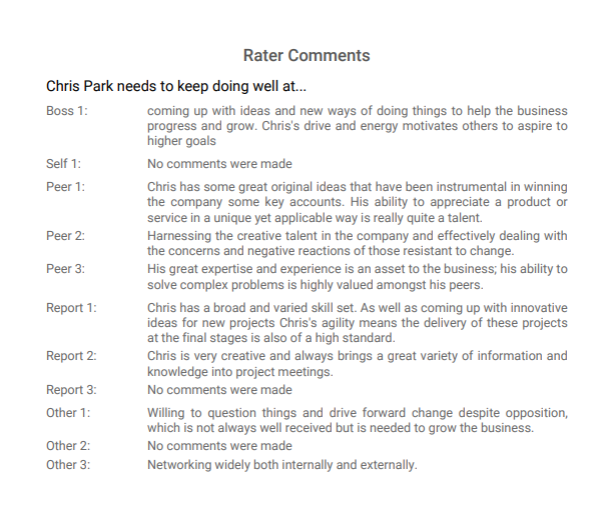 Free text boxes add richness to numerical scores and identify strengths and development issues

For everyone (including self), there is an open narrative section at the end of the questionnaire which asks you to reflect on things that will help the individual to understand the impact that they have at work and to help them to think about their personal development. 

The specific questions are:
“What to keep doing well?”
“What to do less of?”
“What to Improve?”
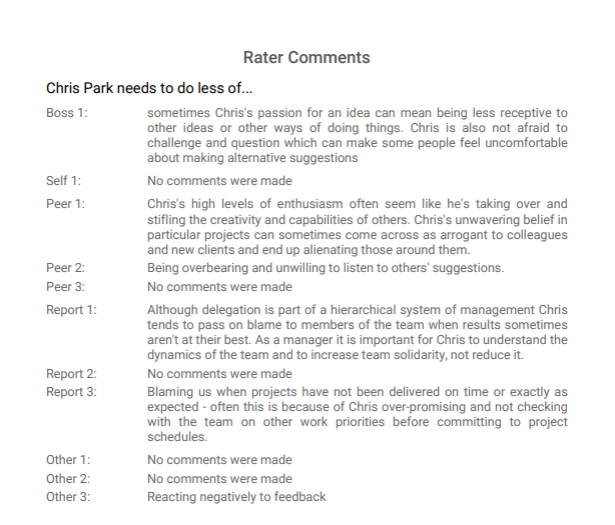 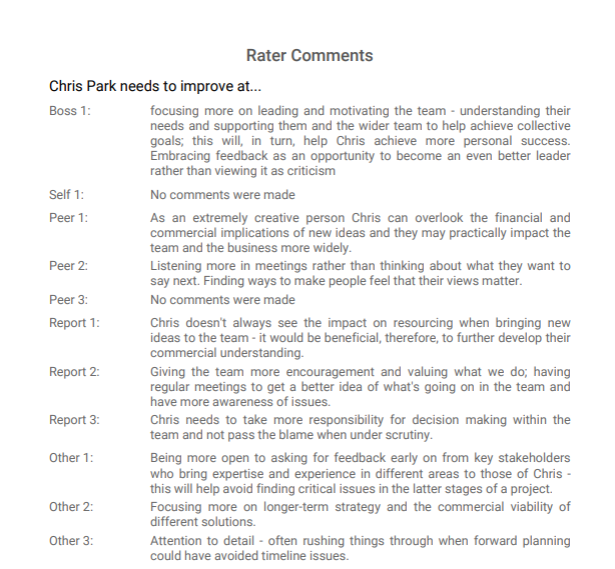 Dual Reporting
Primary Reporting
Seven effectiveness categories
Directly based on the online questionnaire scale
Performance-centric terminology
Easy and generally positive to feed back
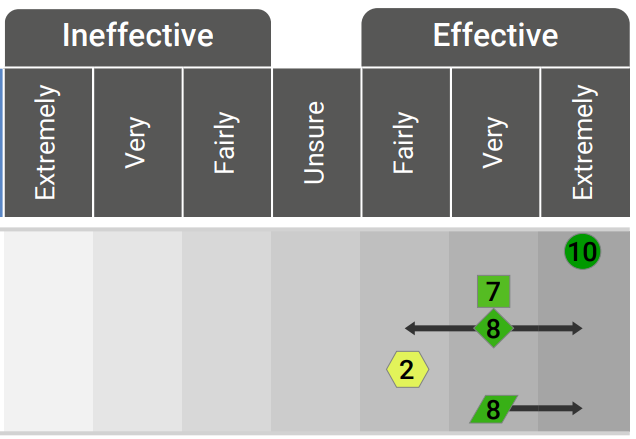 Secondary Reporting
1-10 colour-coded Sten scale 
Norm-referenced external benchmarking
Enables comparison with Styles self-report
Highlights extremes
Dual Reporting
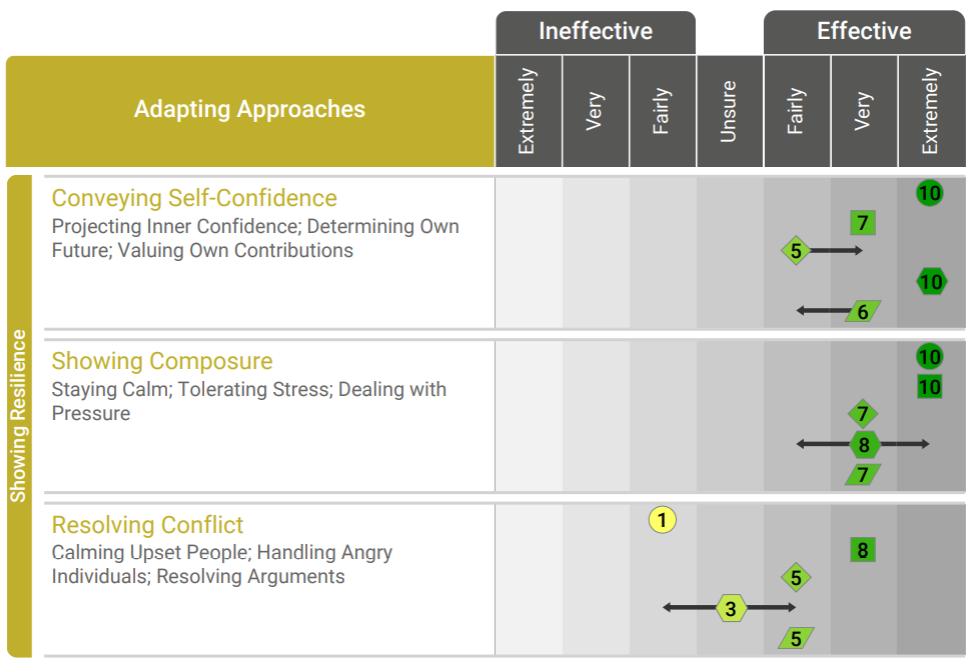 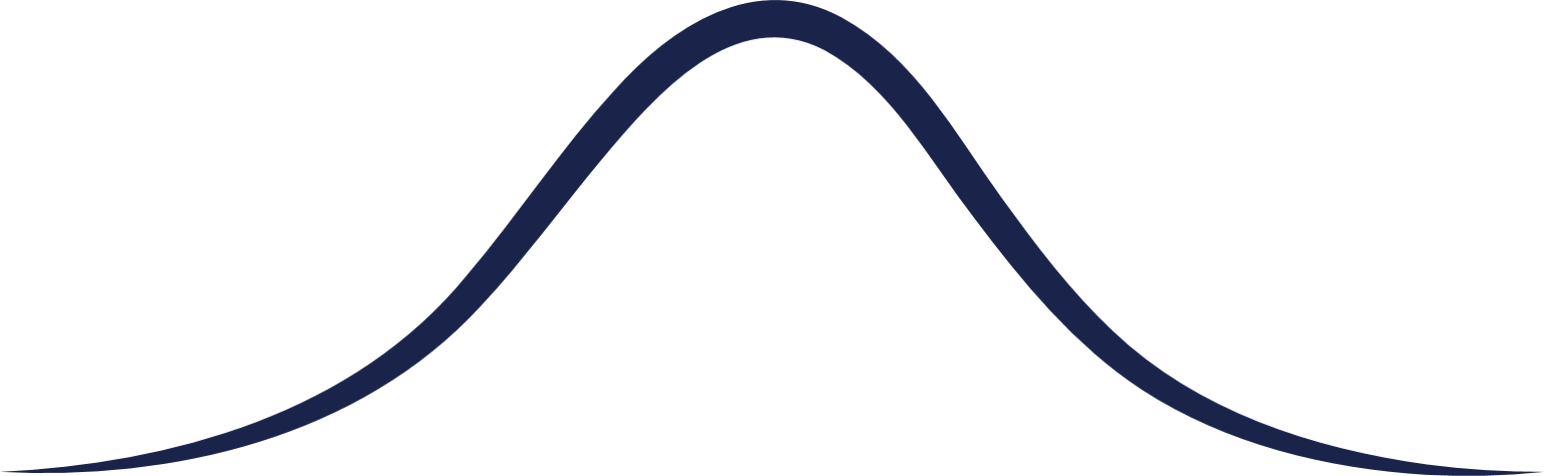 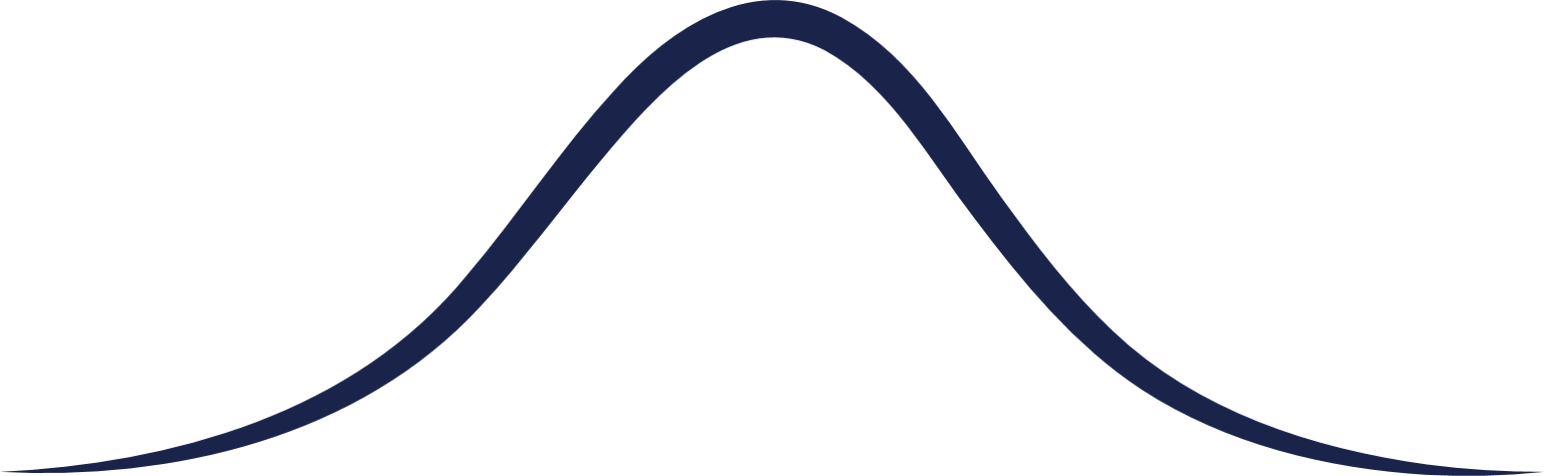 Performance 360 Dimensions
Interpretation Exercise
Interpretation Exercise
For each example provide a brief interpretation of how the assessee was rated by their boss, peers, reports, others and how they rated themselves.
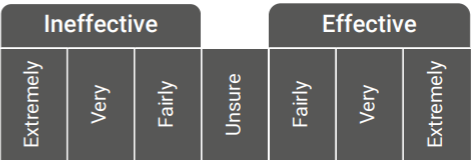 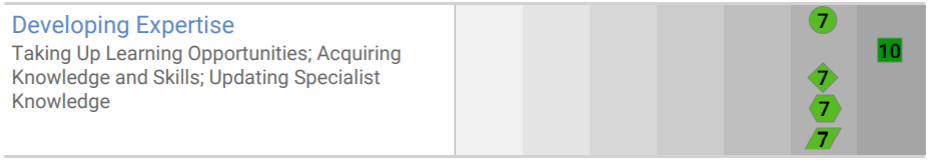 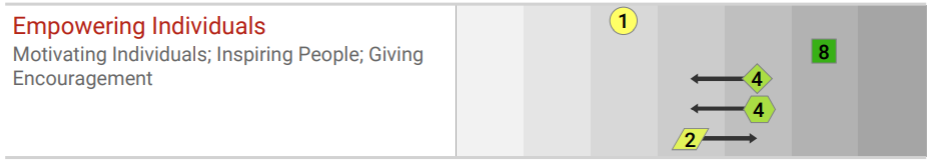 Interpretation Exercise
Provide a brief interpretation of how the assessee was rated compared to other individuals who have previously completed the assessment.
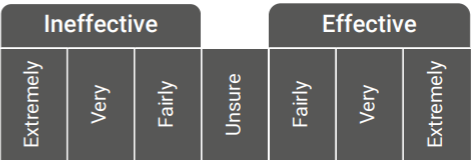 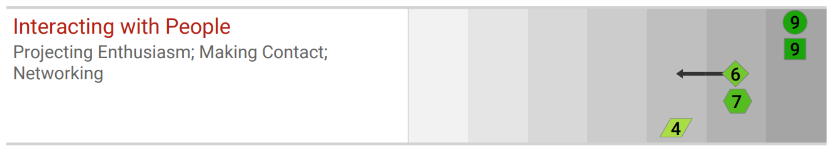 Provide a brief interpretation of the assessee’s performance taking into account 1) the different rater groups and 2) comparison to others.
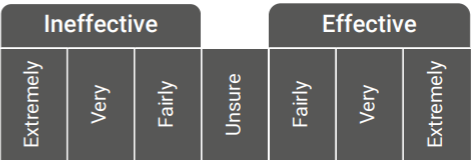 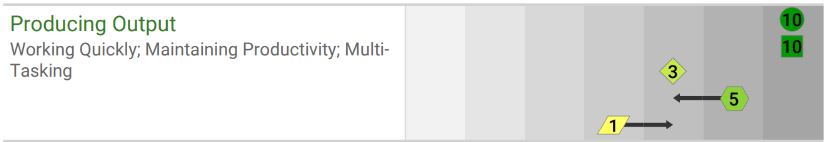 Applying Wave Performance 360
Available Tools
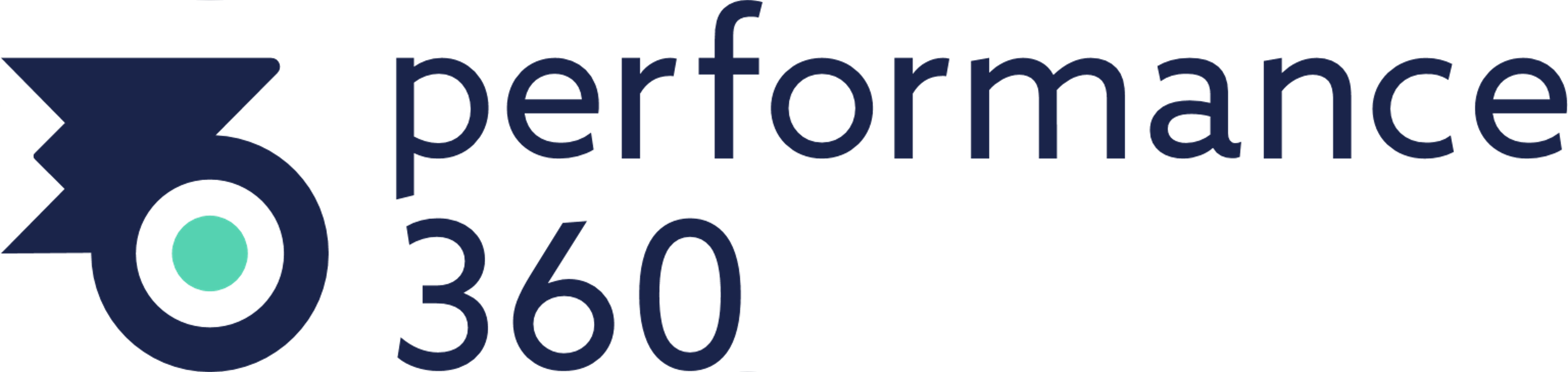 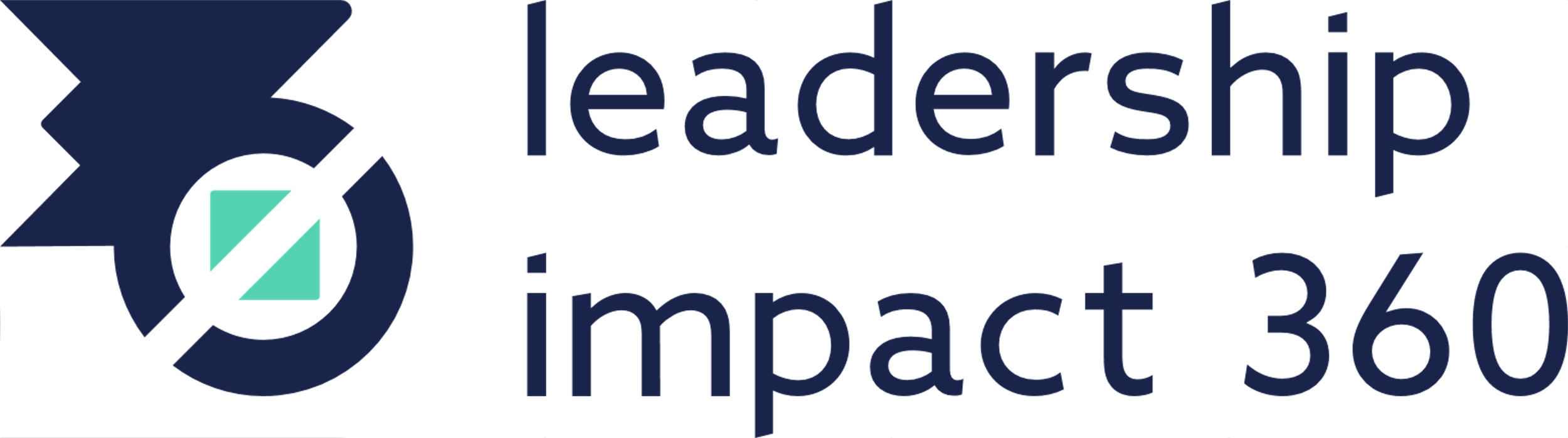 Matched Model
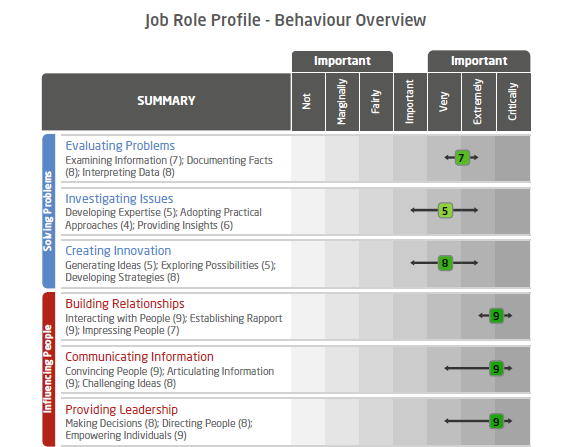 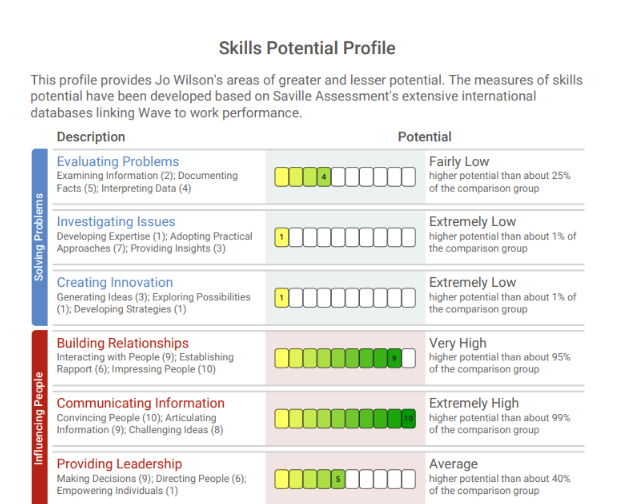 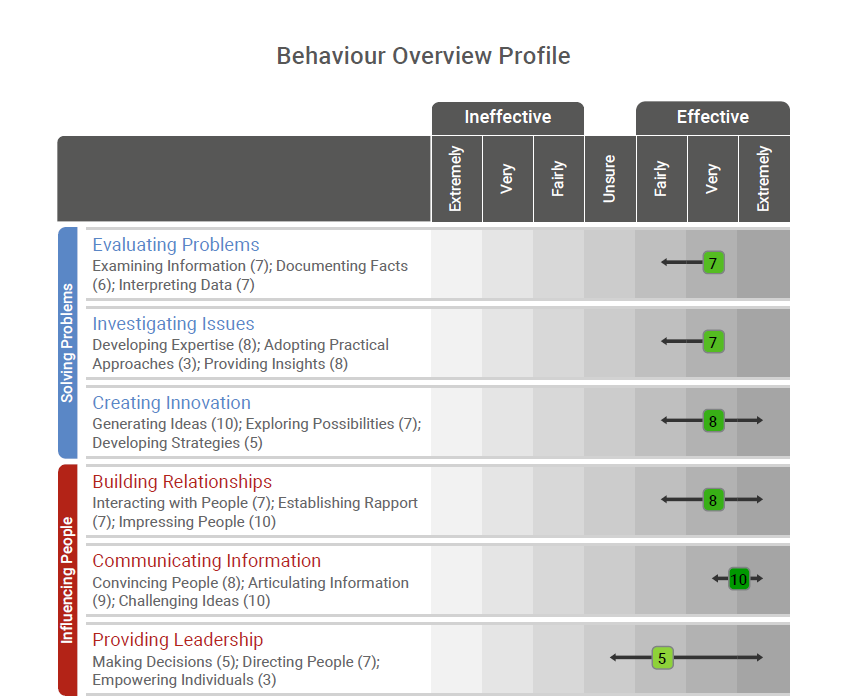 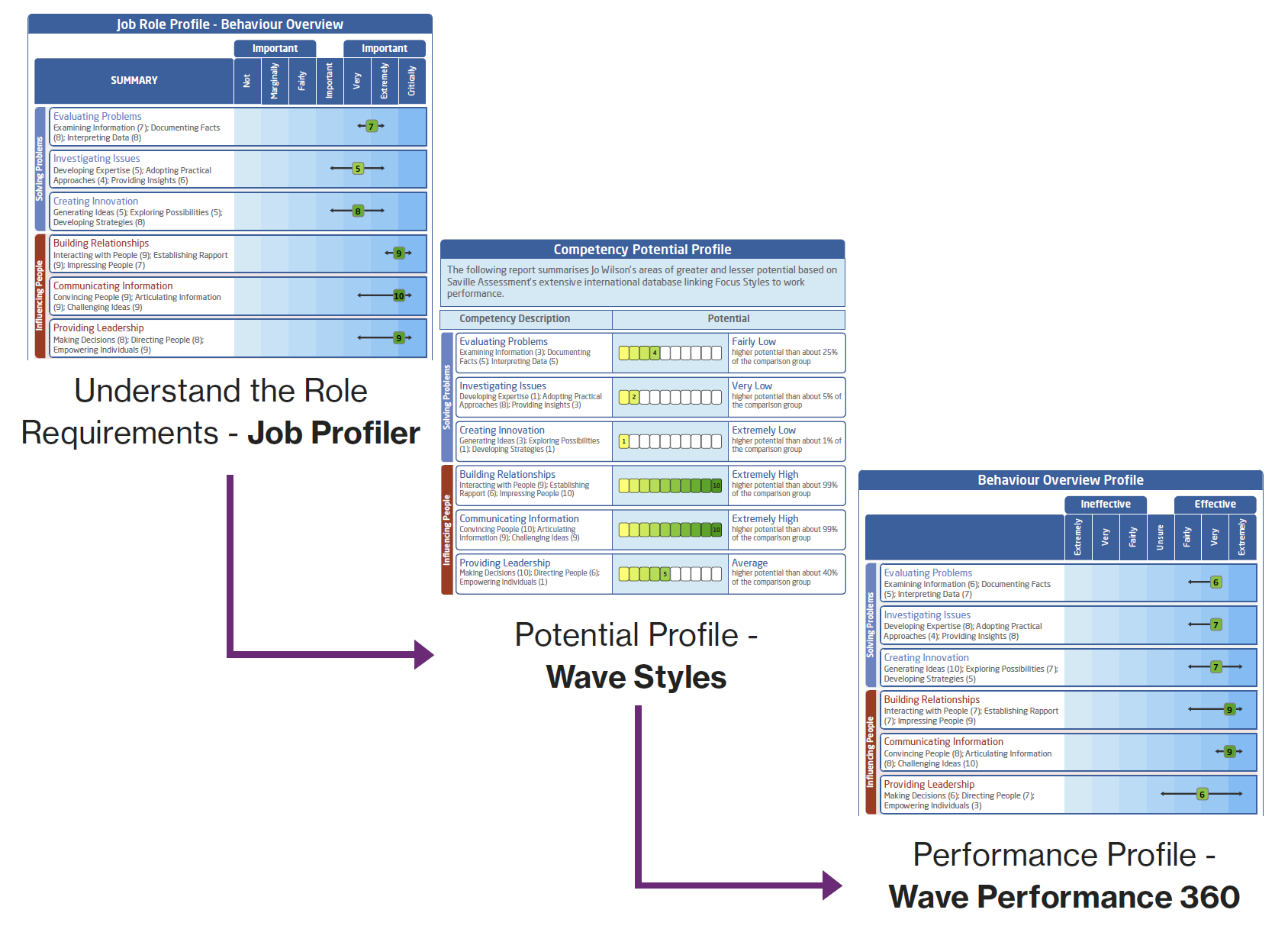 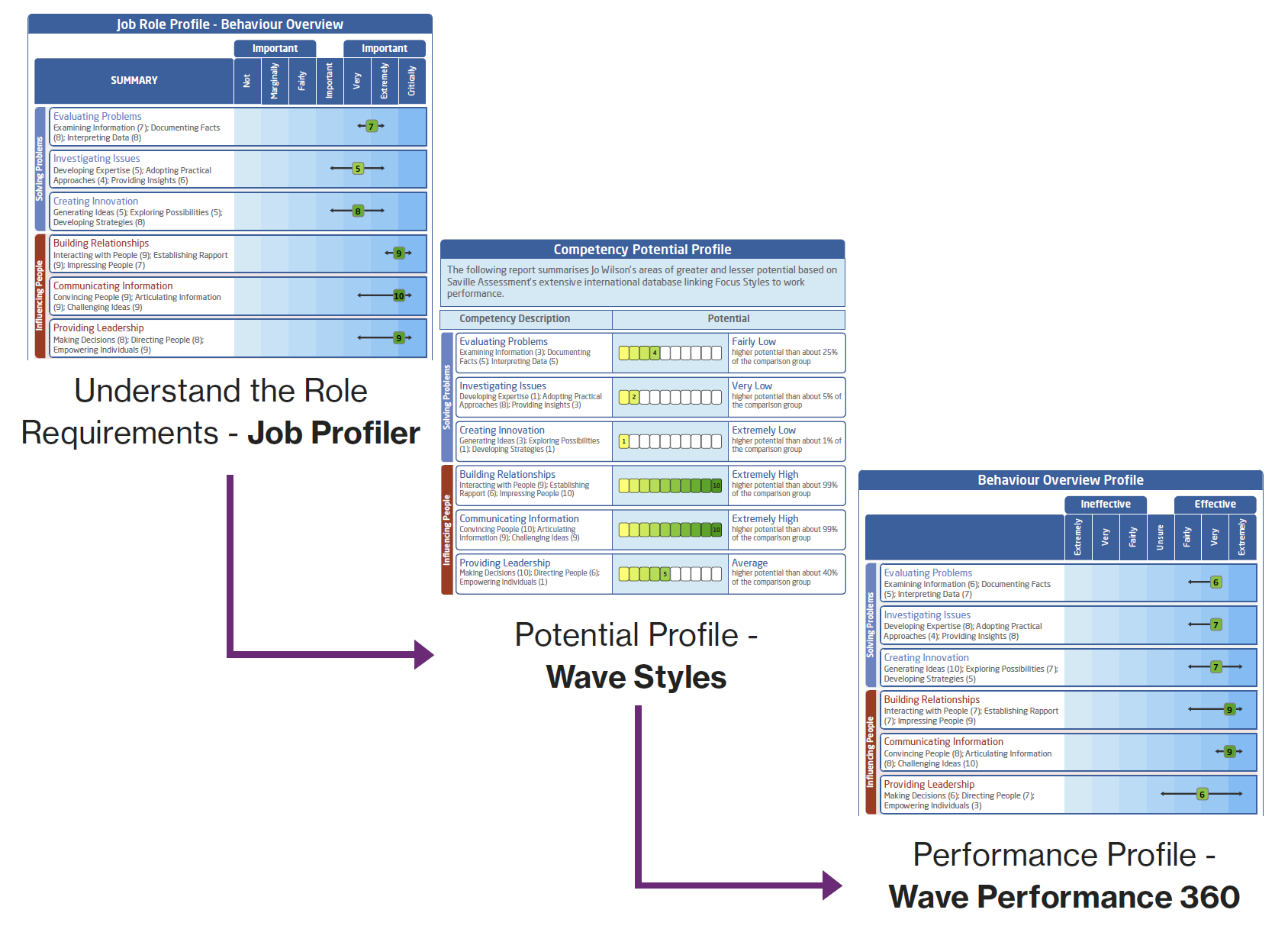 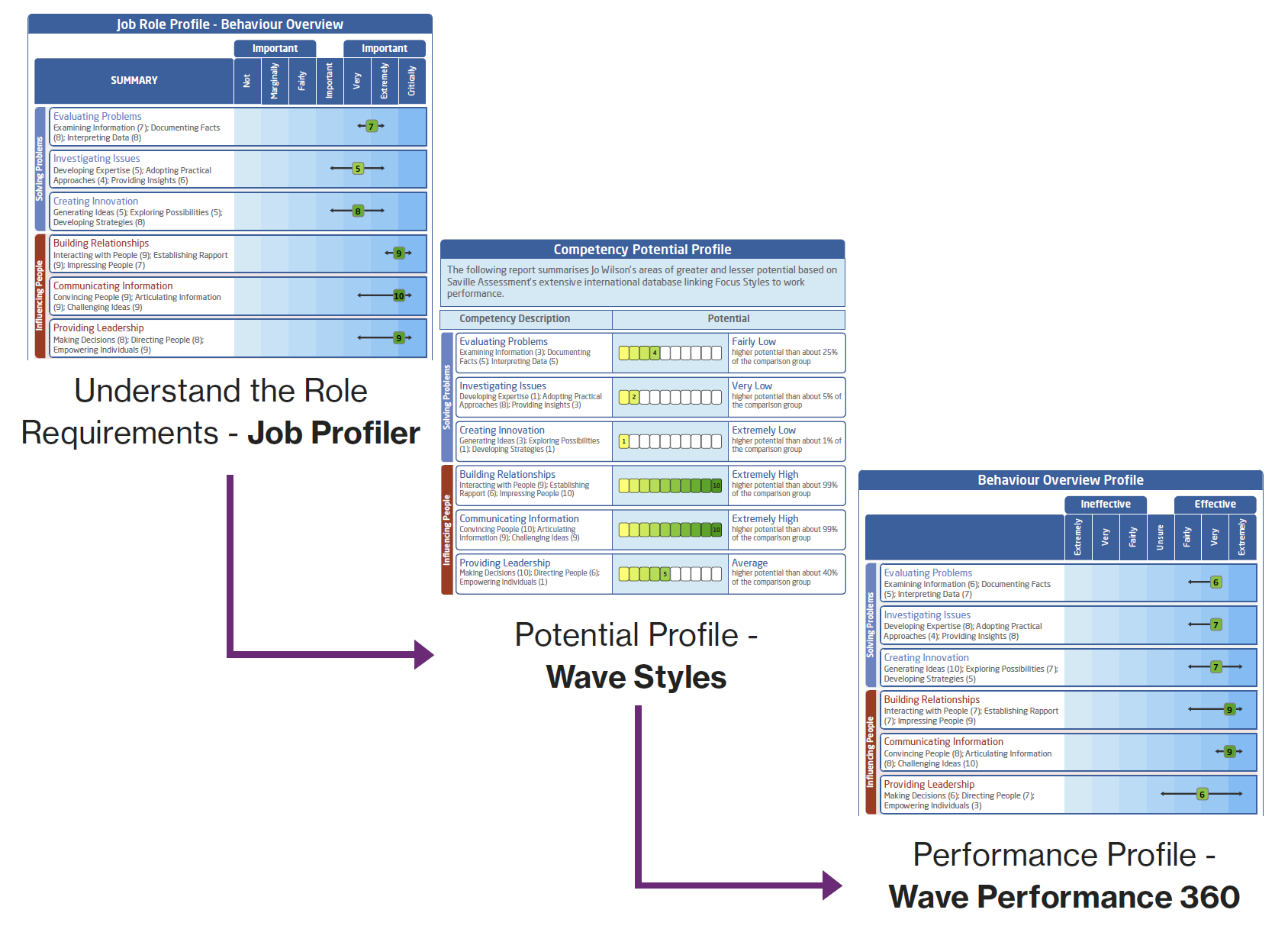 Performance Vs Potential
Performance 360 gives the raters aggregated assessment of an individual’s performance
Wave Styles questionnaires (Professional and Focus) indicate where an individual should or could be - given the combination of their motives and talents – or their skills potential
Putting the two questionnaires together allows not just performance coaching but coaching individuals to realise their potential
What does this look like?
Performance Vs Potential
Use in conjunction with Wave Professional Styles or Wave Focus to explore possible gaps between performance and potential
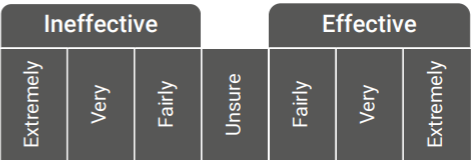 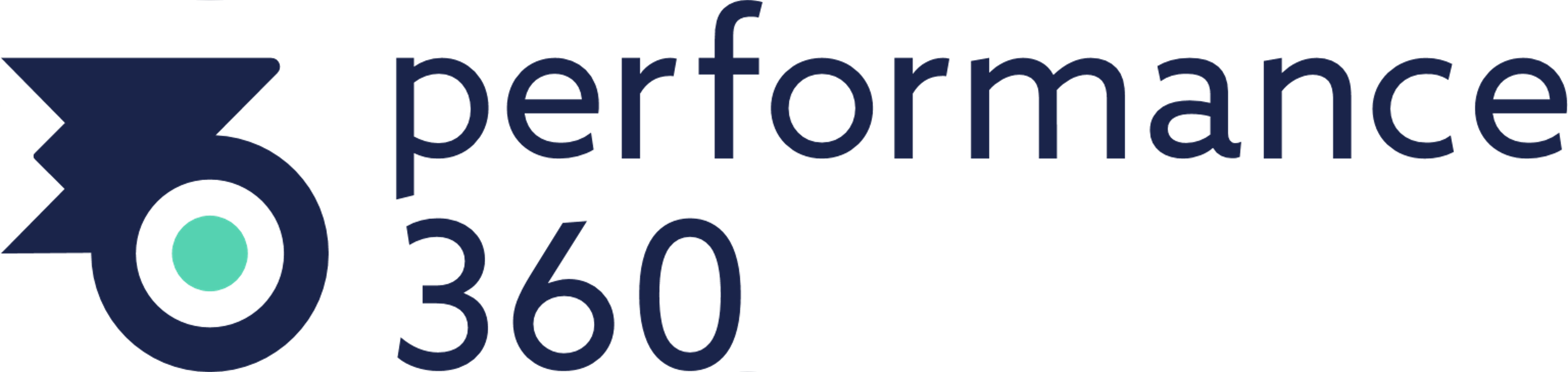 Very effective overall but average when compared to others
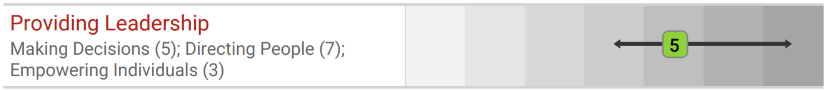 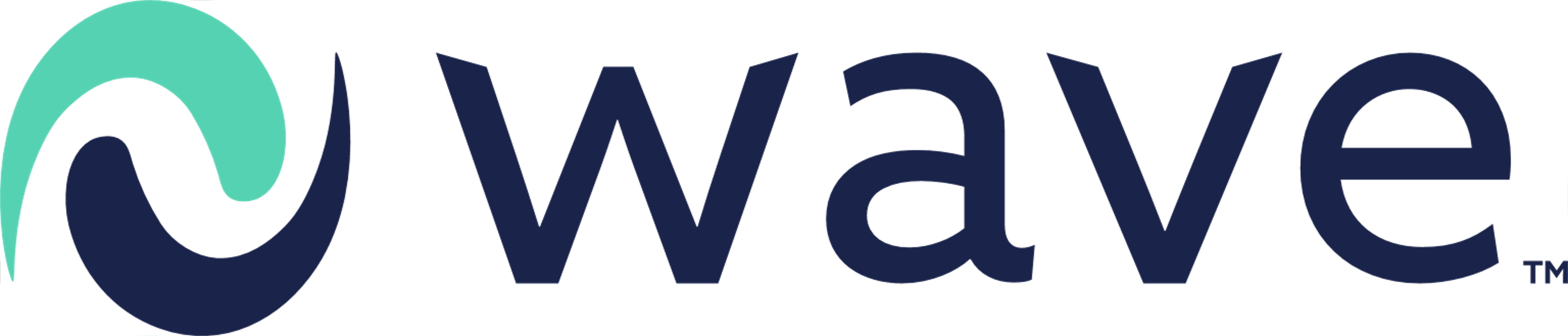 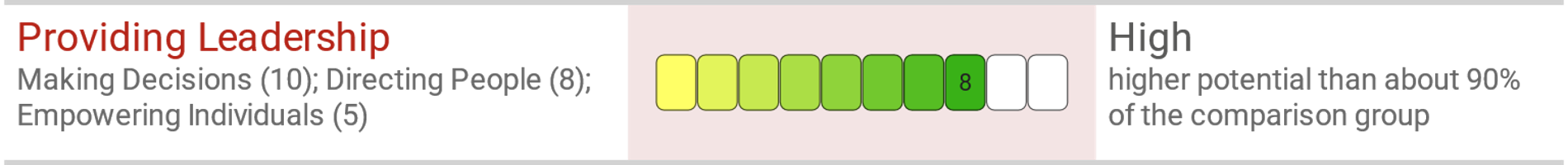 Professional Styles
Indicates high potential
Performance and Potential
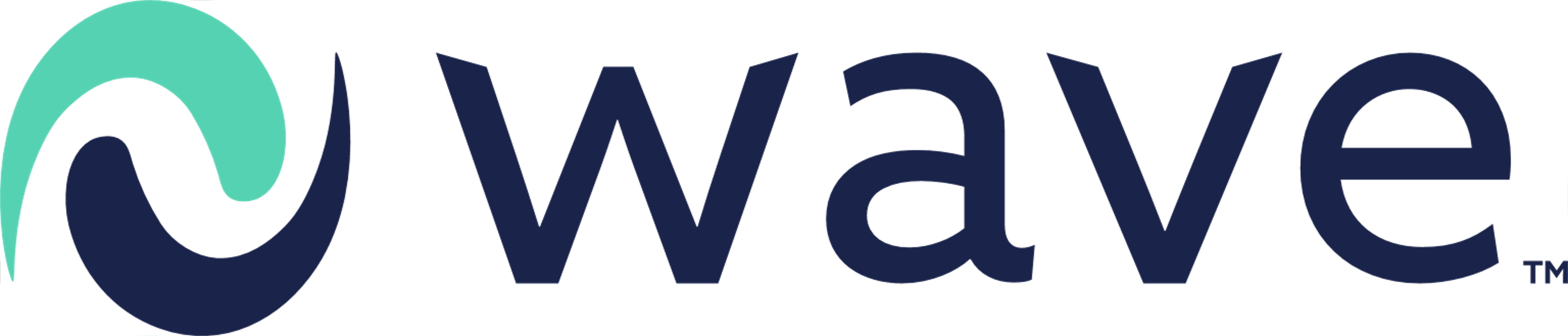 Professional/Focus Styles
Unrealised Potential
Realised Potential
(Low Performance, High Potential)
(High Performance, High Potential)
POTENTIAL
Predictable Limitation
Outperformed Potential
(Low Performance, Low Potential)
(High Performance, Low Potential)
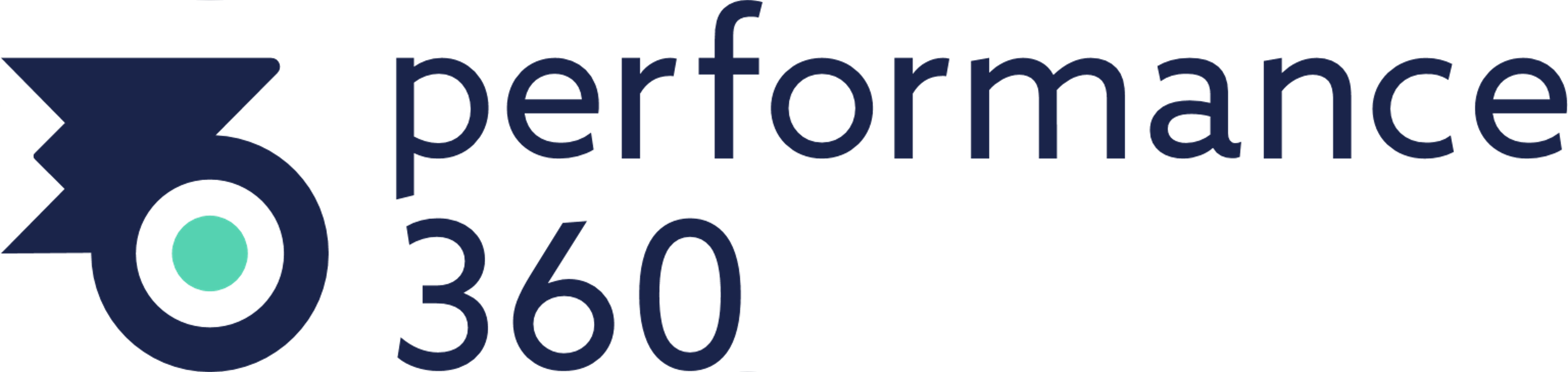 PERFORMANCE
Incorporating Styles
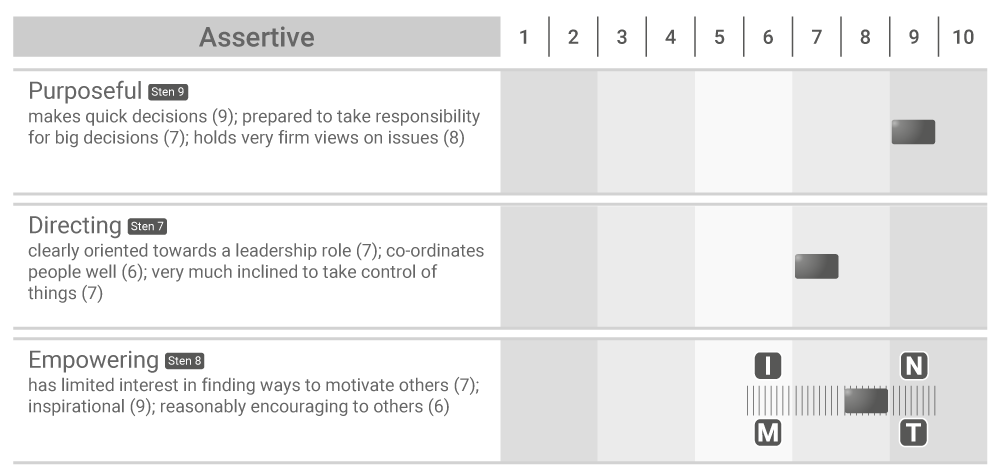 What are the links?
Feels effective at empowering but less motivated in this area – impact on Performance?
Reports to place a strong emphasis on decision-making and directing and feels extremely effective in these areas
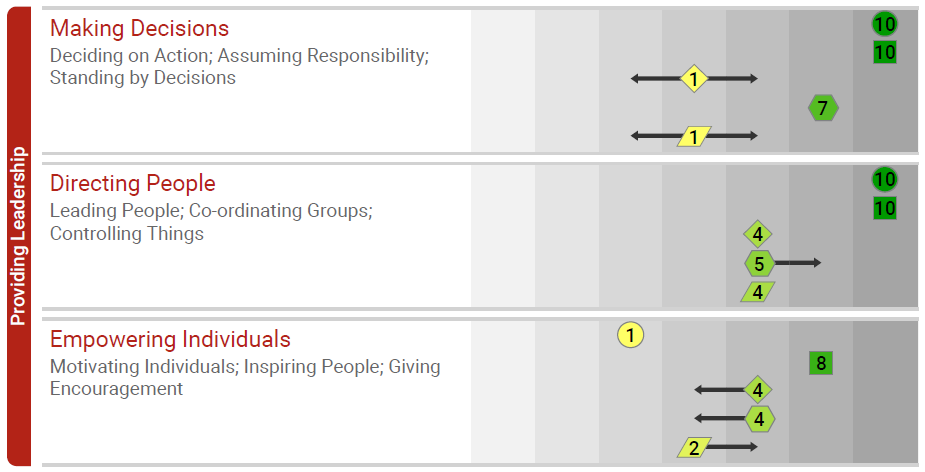 To explore…
How often do you empower your team?
How do you encourage your team?
When have you found empowering others more challenging?
How do you ensure your team are on-board with your direction?
What impacts on your motivation to empower?
How could you enhance your leadership style?
Incorporating the Development Report
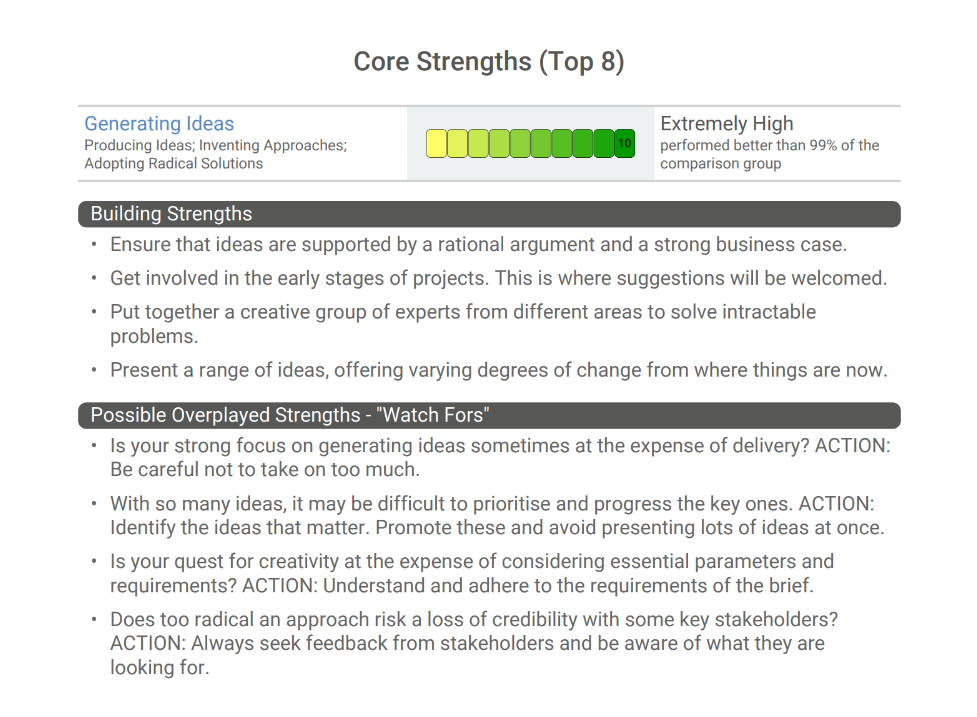 The Development Report presents practical advice on how the individual could manage their areas of strengths and limitations.
The Wave Performance 360 Development Report provides advice on: 
Building Strengths (for scores of 6-10) 
Possible Overplayed Strengths - “Watch Fors” (for scores of 8-10) 
Development Activities (for scores of 1-5)
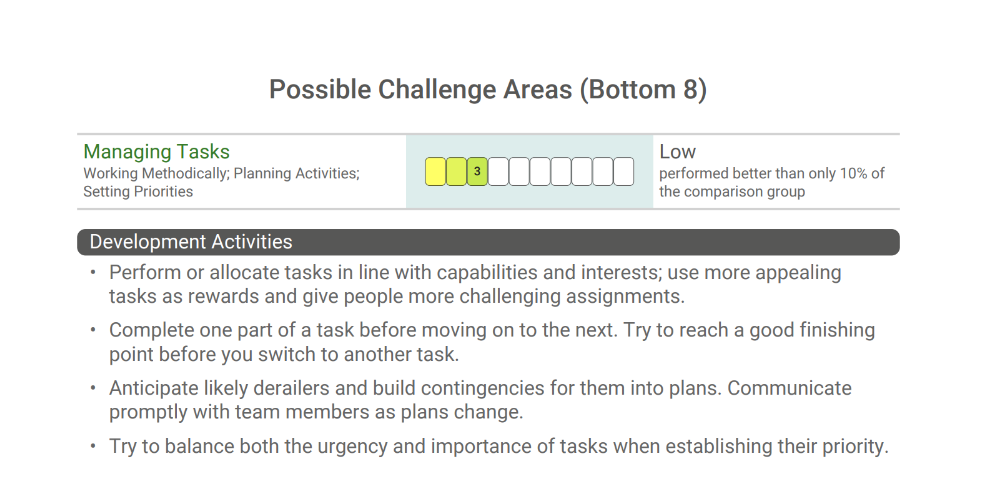 Configurable
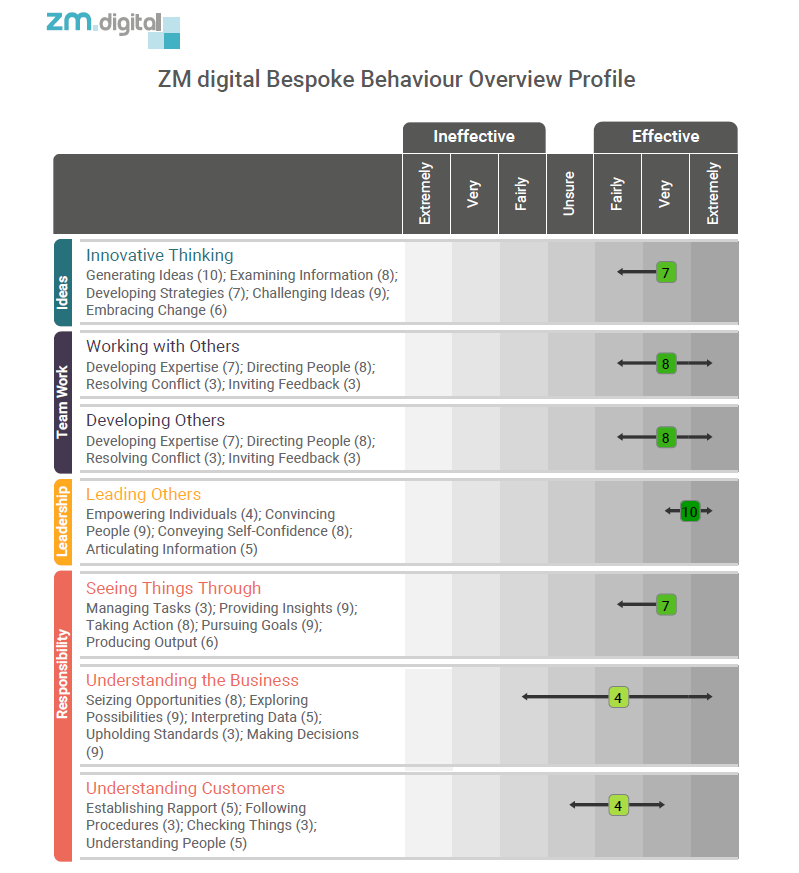 Mapping of a client’s organisational framework to the Wave model allows for a bespoke report.
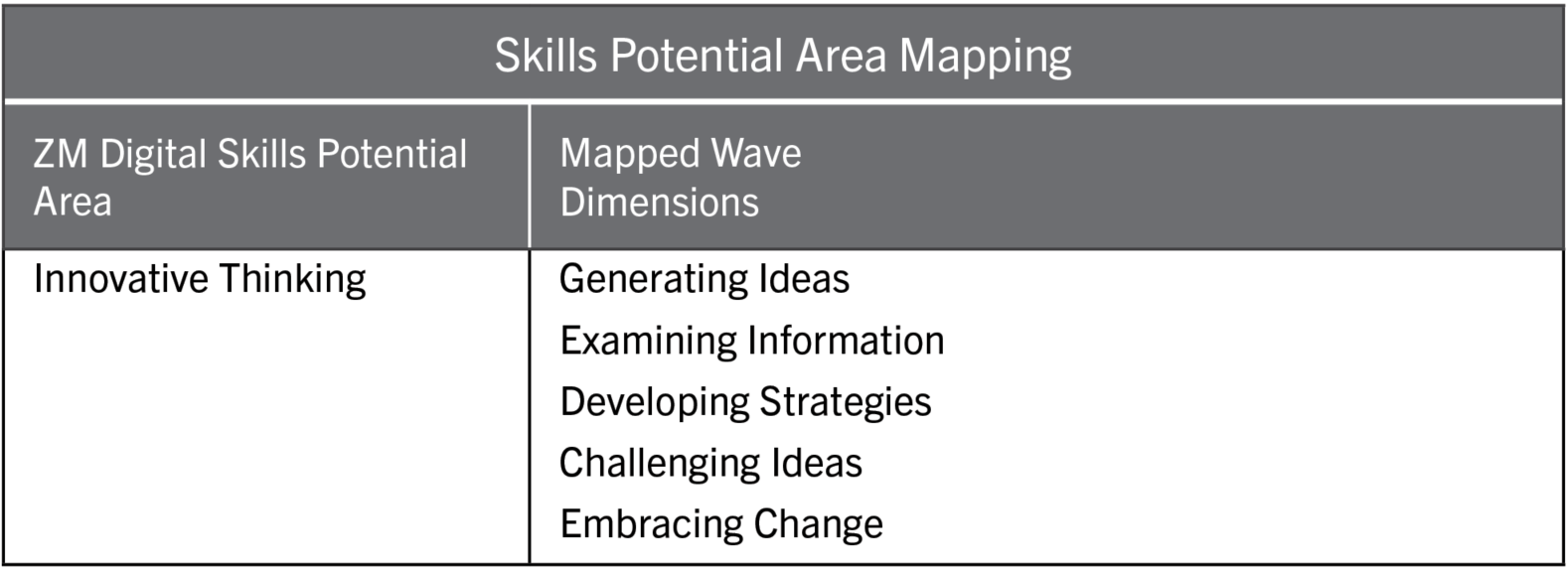 Interpretation Exercise
[Speaker Notes: For Wolseley – move to Chris Park examples
Creating Innovation – high potential, spread of effectiveness
Showing Resilience – Resolving dimension specifically
Providing leadership on Chris Park]
Example 1
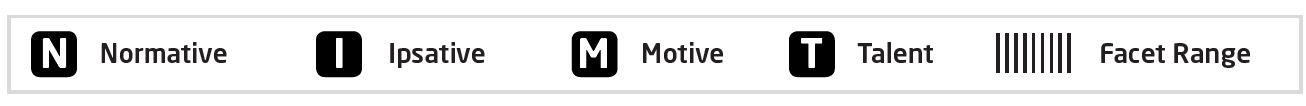 Important
Important
Not
Marginally
Fairly
Important
Very
Extremely
Critically
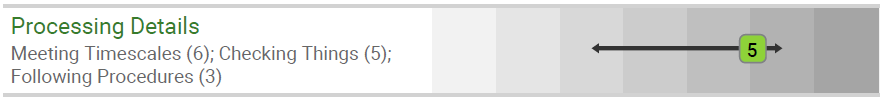 5
Meeting Timescales (7); Checking Things (7);
Following Procedures (5)
Importance
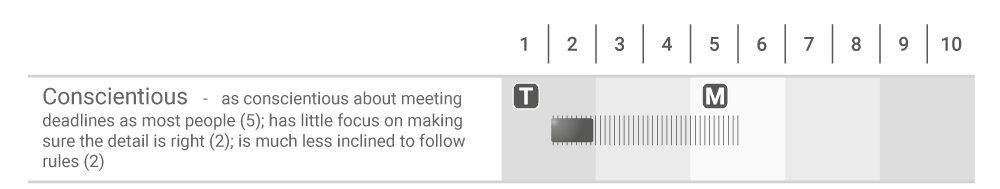 Potential
Example 1
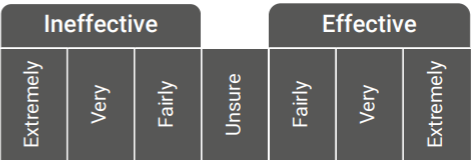 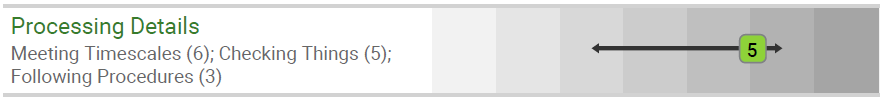 Meeting Timescales (7); Checking Things (6);
Following Procedures (4)
Performance
5
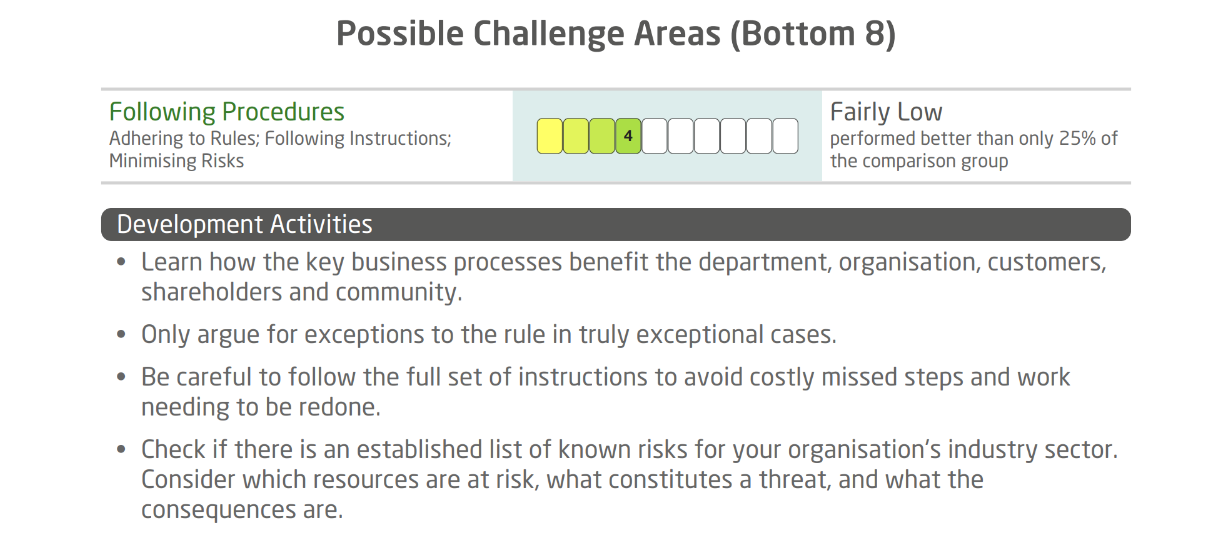 Development Action
Example 2
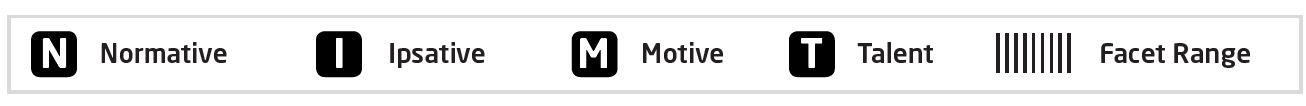 Important
Important
Not
Marginally
Fairly
Important
Very
Extremely
Critically
Showing Resilience
Conveying Self-Confidence (8); Showing Composure (8); Resolving Conflict (7)
8
8
Importance
Adjusting to Change
Thinking Positively (8); Embracing Change (8); Inviting Feedback (6)
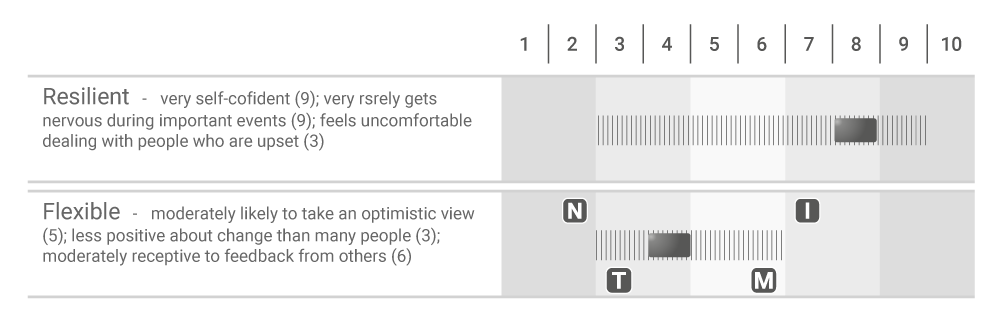 Potential
Example 2
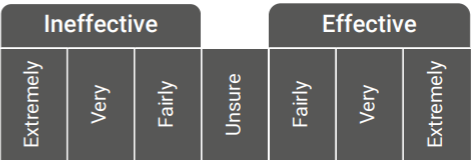 Showing Resilience
Conveying Self-Confidence (8); Showing Composure (8); Resolving Conflict (4)
Performance
Adjusting to Change
4
7
Thinking Positively (5); Embracing Change (5); Inviting Feedback (3)
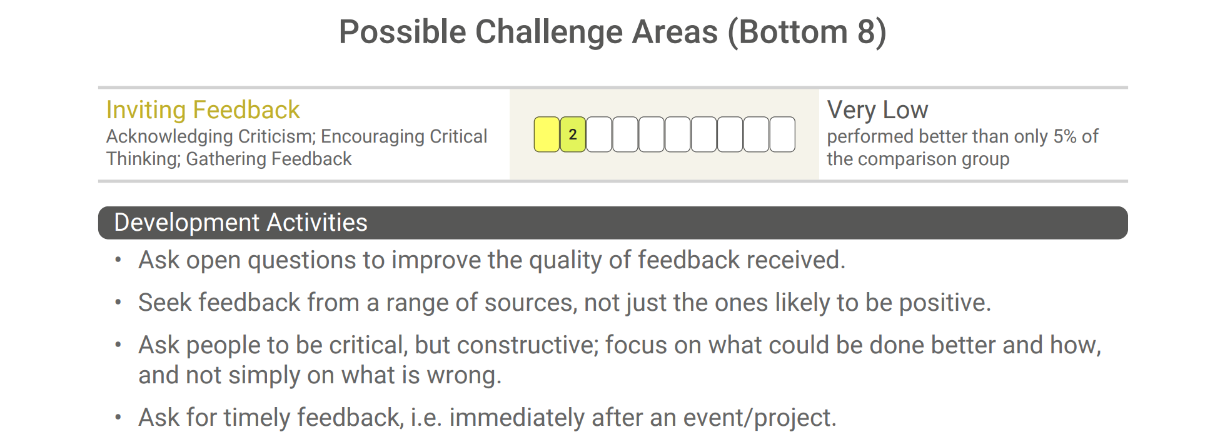 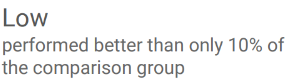 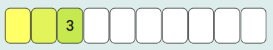 Development Action
Wave Performance 360 Report
Wave 360 Report
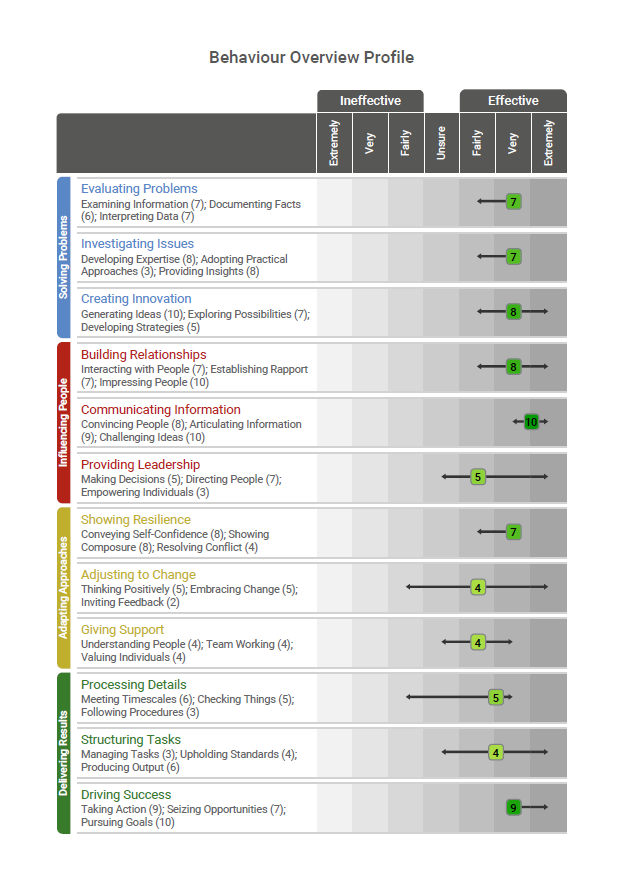 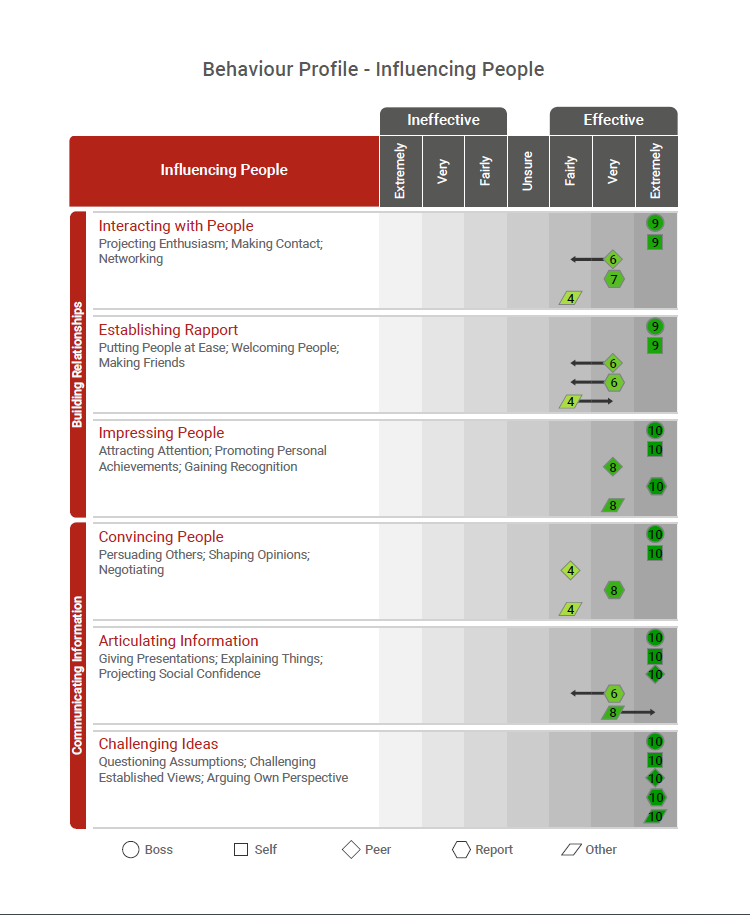 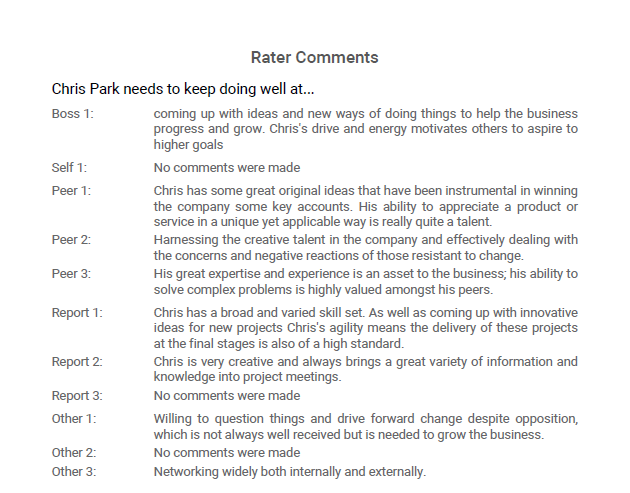 Case Study
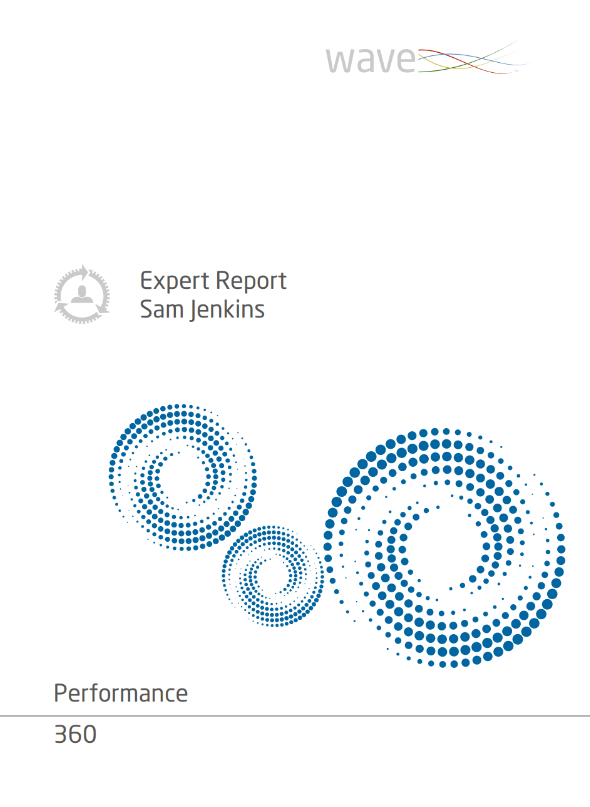 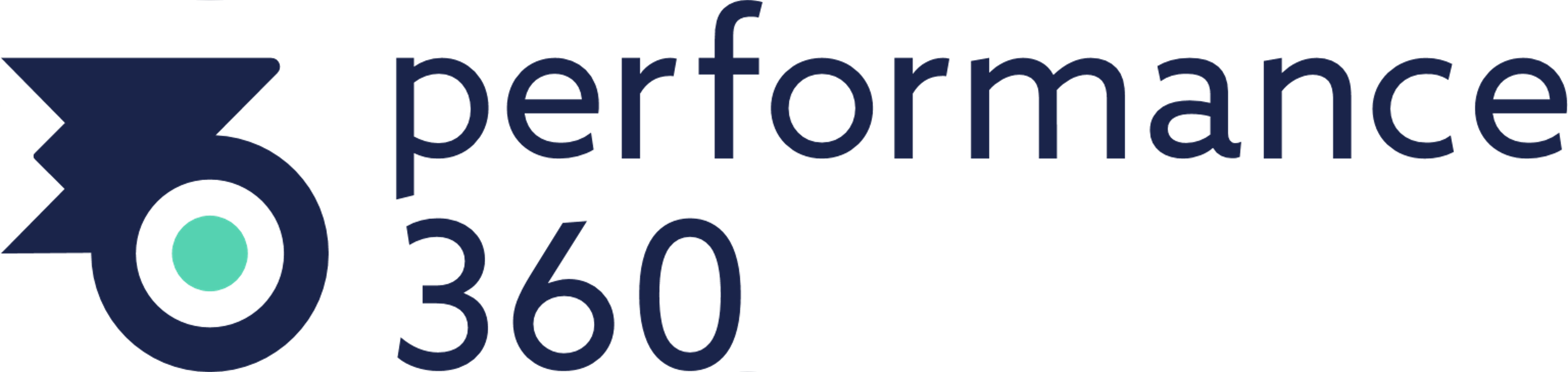 Sam Jenkins
Sam Jenkins has been identified as high potential 
Sam is due to begin a leadership development programme and has to choose which sessions to attend
Sam has completed the Wave Performance 360 questionnaire
You are conducting a one-to-one feedback session with Sam
Your task is to support Sam in creating a personal development plan and choose relevant leadership programme options
Practical Session: Feedback
Feedback of Wave Performance 360
Maximising the Benefits of 360 Feedback
Raise their self-insight
Relate back to the role requirements
Focus on action planning – how will they improve?
Recognise individual steps to behaviour change:
Understanding the key messages
Accepting the feedback
Readiness to change
Focus on strengths but do not overlook development areas
Encourage them to follow-up with their Line Manager
Encourage a team follow-up group activity
Structure of Feedback
Introduction
Scene setting – purpose, objectives, core behaviours, background, aspirations
About this report – comparison group, perceptions of performance, confidentiality, discuss raters, 360 model, explain dual reporting
Discuss Profile
Preparation
differences between raters, areas of strength to build, potential limitations, link in comments
review differences between raters, look for links and themes
Conclusion
Summarise key points
next steps, action plan, development activities, follow up
Preparation for Feedback
When reviewing results, aim to focus on the following:
Difference in scores between the different groups providing feedback – how well does the person work with others?
Differences between self-perception and the viewpoints of other raters – indicator of self-awareness
Overall strengths and limitations – how do these relate to the person’s role?
Boss ratings – identify consistent messages as an indictor of their relationship or performance issue?
Look for differences in scores for Task (Solving Problems and Delivering Results) and People (Influencing Others and Adapting Approaches) performance areas
Links between skills potential areas – any patterns of strength or limitations?
Feedback Flow
Scene setting and clarifying
Relate to purpose/role
Describe layout of report
Discuss raters
Summarise strengths and development areas
Discuss trends and patterns, cross reference with open text
Agree action an follow up
Review skills potential areas
Question Style
Open questions
Follow-up questions
Impact of actions
“Tell me about…”, “How does that resonate with you?”
“Describe…” “What does that look like at work”
“What exactly did you do?” “What approach did you use?” “How effective was your response?” 
What, where, which, who, why and how?
“What impact did that have on others?” “What are the implications of…on your team?” 
“What feedback did you get from others?”
Action Planning
Maximising behaviour change:
Goal setting
Encouraging openness to change
Raising self-awareness
Encouraging ownership
Questions
What development areas do you feel will have the greatest impact on your performance?
What are you going to do differently?
What opportunities exist to support your development?
What are the perceived challenges? What could you do about these?
Who else will support?
When will you review progress?
How will you measure progress?
Example Action Plan
Risks
Raters
Individuals
Lack of honesty in ratings
Lack of differentiation in ratings
Lack of real knowledge about individuals
Cultural differences
Defensiveness
Obsession with who said what
Lack of ownership
Cultural differences
Lack of follow-up
Dealing with Difficult Reactions
People who get emotional
People who stop talking
Let them work through their tears or anger
Listen and continually show you understand
Start asking open-ended questions
Ask open-ended questions
Give the person time to respond – do not interrupt
Encourage them to talk through their thoughts
People who argue
Give the feedback coolly and firmly
Underplay the anger with calm gestures
Paraphrase to show the impact their reactions have
Feedback Flow
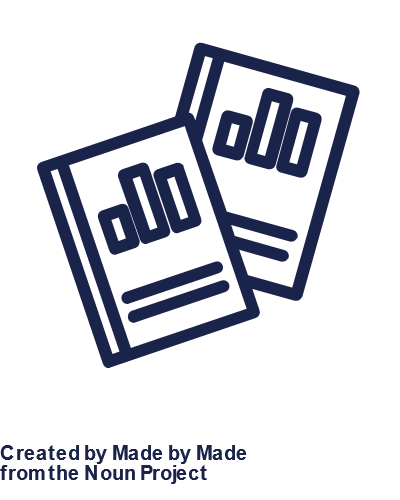 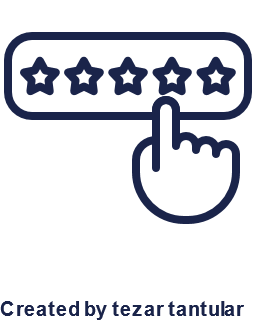 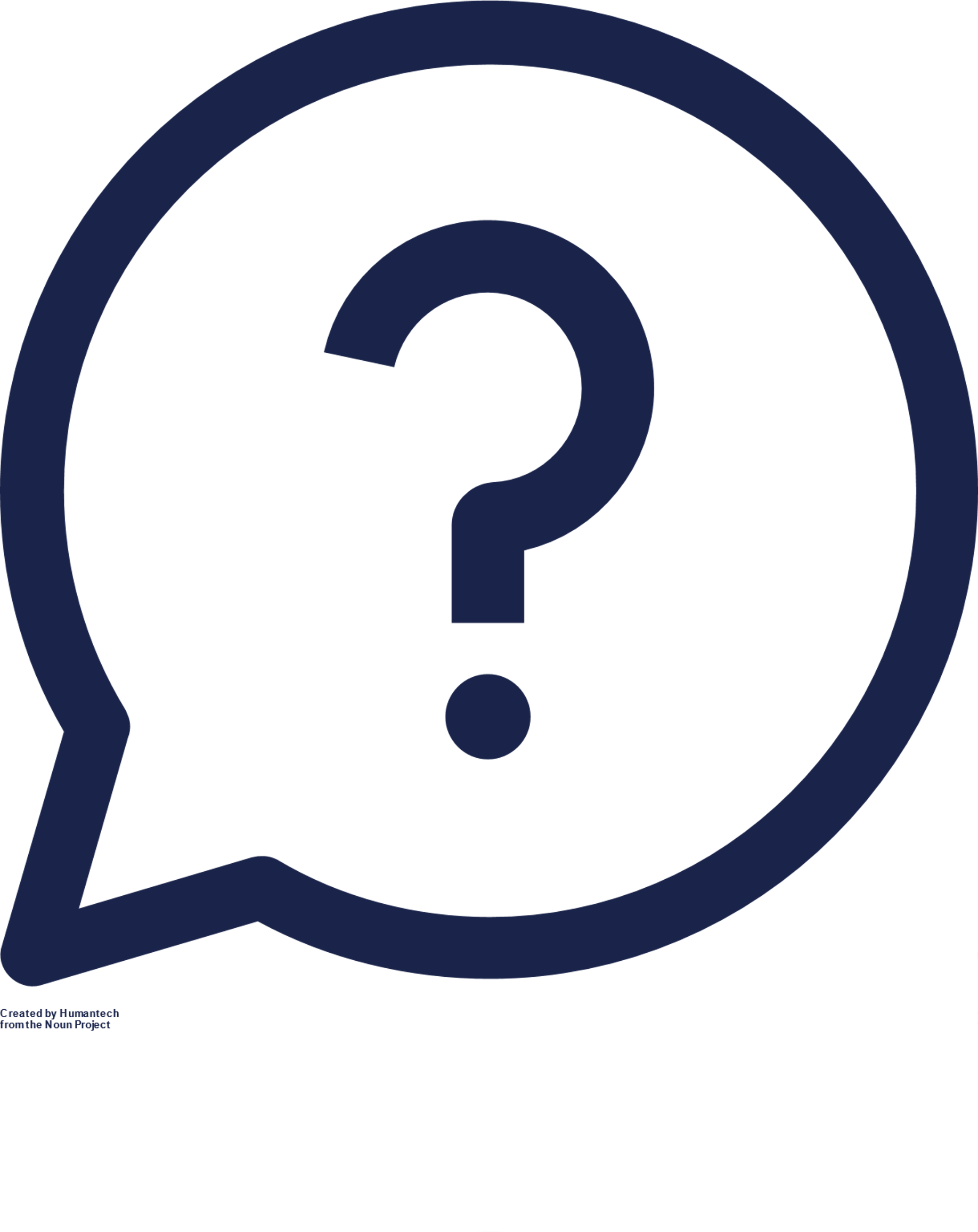 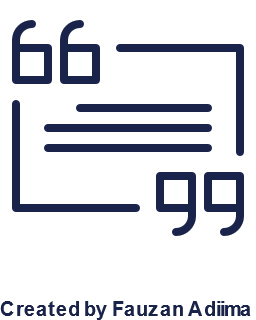 Effectiveness rating scale
Dual reporting format
Unsure rating
Comments
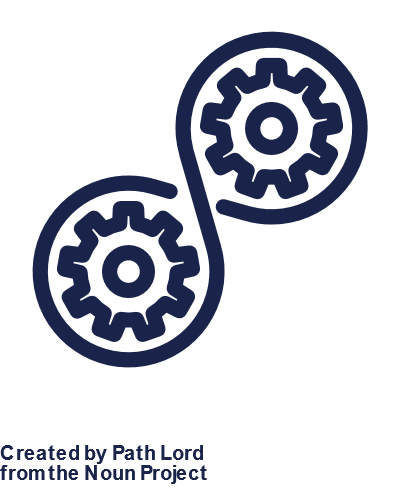 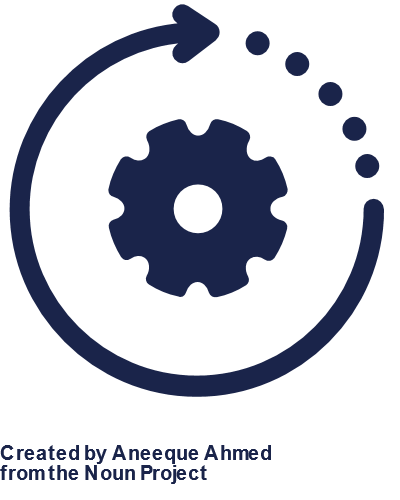 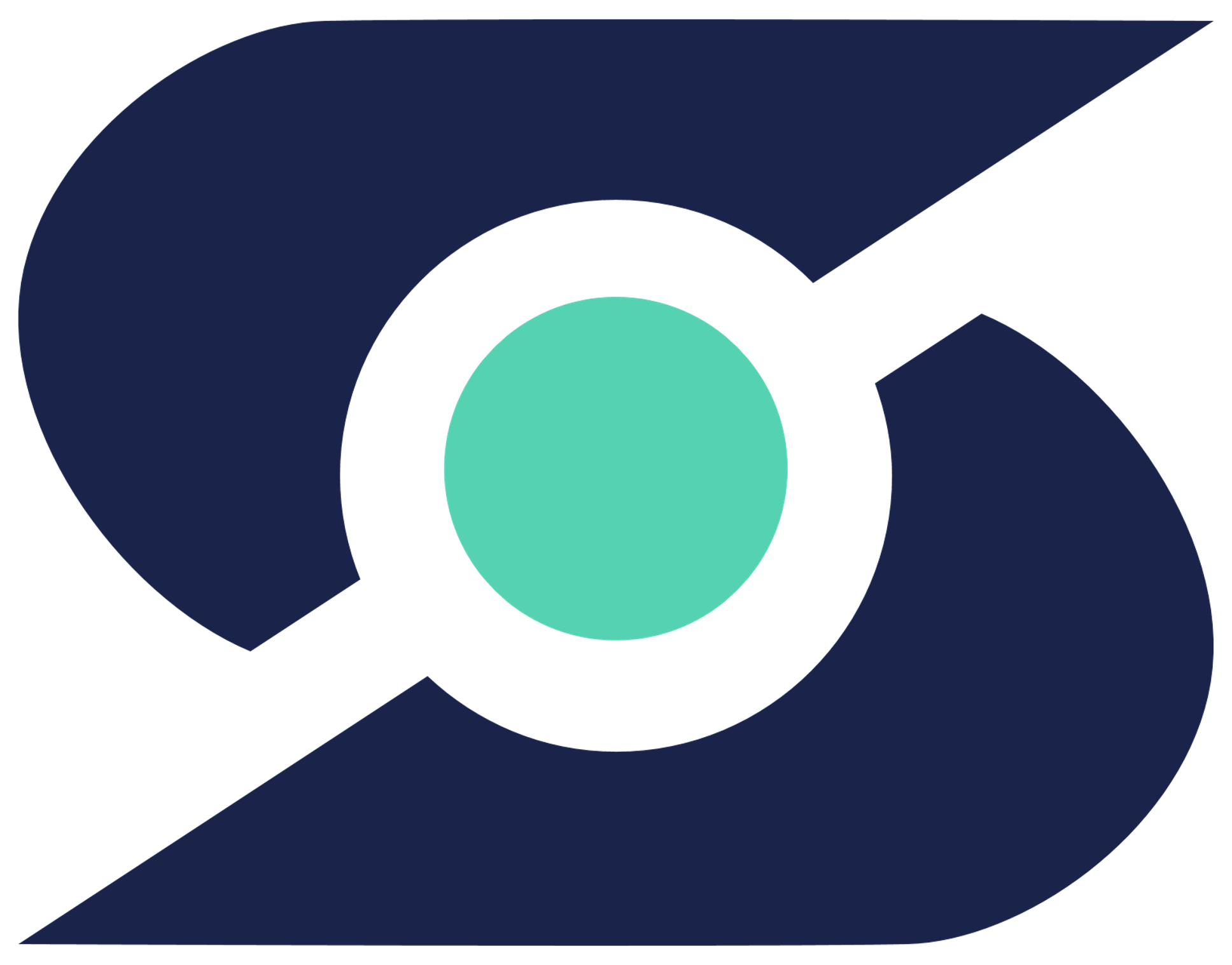 Strengths perspective
Global areas
Integrated model
Pop Quiz
What are some of the benefits of using the Wave 360 assessment?
Quick completion time of 10 minutes helps maximize completion rates
Appropriate for a range of job roles
Highly work relevant and internationally applicable
All of the above
57
[Speaker Notes: D]
What does the primary reporting tell us?
Overall, the Reports have rated the assessee as fairly effective at Directing People, with at least one Report rating them as very effective
The Peer category has rated the assesee as slightly more effective at Directing People than most other professionals and managers
Half of the Reports have rated the assessee as fairly effective at Directing People and half have rated them as very effective
The Other category have rated the assessee as being extremely effective at Directing People.
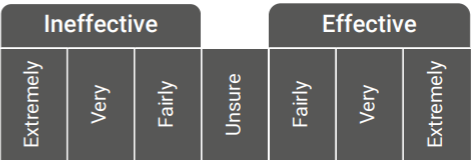 Directing People
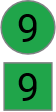 Leading People; Co-ordinating Groups;
Controlling Things
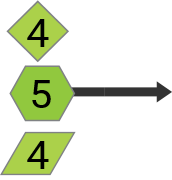 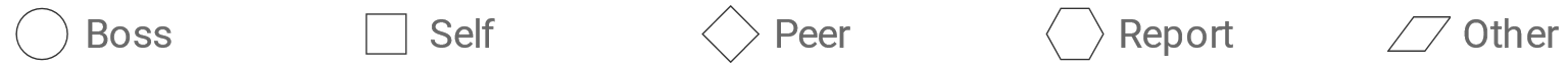 58
[Speaker Notes: A]
What does the secondary reporting tell us?
The ratings from the Peers are split between very and extremely effective at Interpreting data
The Report category ratings suggest the assessee is less effective than most people in the comparison group at Interpreting Data
All raters in the Peer category have rated the assessee as very effective at Interpreting Data
The Peer category ratings suggest the assessee is as effective as most people in the comparison group at Interpreting Data
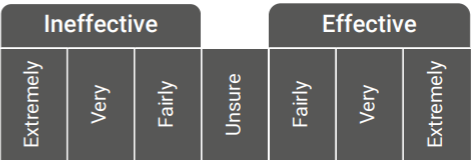 Interpreting Data
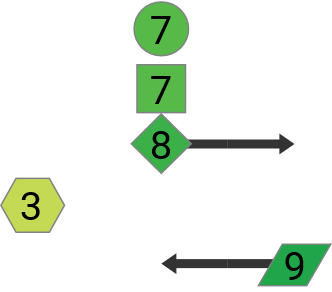 Quantifying Issues; Applying Technology; Evaluating Information Objectively
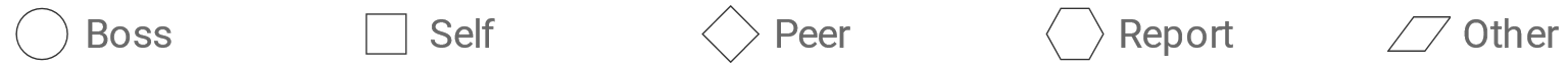 59
[Speaker Notes: B – yes the ratings are about effectiveness and sten 3 is below average]
During a feedback session, you should help the assessee to...
Understand who was responsible for each comment
Take ownership
Determine which areas to focus on
Talk through their thoughts
60
[Speaker Notes: BCD]
Administration and Project Management
Setting up a 360 Project
Clarify purpose, population, timescales and communications
Brief individuals, raters, line managers and facilitators
Prepare email content and briefing sessions
Launch self rater questionnaires
project feedback and overview
organisational follow-up
feedback sessions
Reminder emails
Setting up a 360 Project
Understand role requirements
Assessee Briefing:
Purpose of the exercise
Outline of full process – administration to feedback
Timescales
Feedback outcomes
Choosing raters – providing rater details
Confidentiality
Rater selection: 
Who chooses
Number of raters: aim for five (with a minimum of three) in peers and reports categories 
Work relationship with raters
Rater Briefing
Purpose
Questionnaire timings
Try to use the full range of the scale as much as possible 
You may find some of the ratings difficult, but please try to respond to every area 
If you really feel you cannot provide a rating on a particular area, please select the ‘Unsure’ option
Unless you are completing as “Self” or  “Manager”, your responses will be aggregated with other peoples and  will therefore be confidential 
Please answer honestly and straightforwardly
Think about the individual in a work environment
Try to differentiate between those behaviours which you see as very strong/weak and those which are average
Support your ratings with examples in the open text boxes
Watch Fors
Positioning of the process
Completion rates – invite more than minimum
Raters using the scales incorrectly 
Assessees have not been in the role for long
Raters do not work closely with assessee
Project Set-up – Bureau
Step 1: You send out briefing emails and advice to assessees
Step 2: Assessees nominate their raters and send them information and guidance on the process
Step 3: You complete Performance 360 Bureau Request Form send to Saville Assessment’s Bureau team






Step 4: Bureau team set up project - Oasys emails and login details sent
Step 5: We can send updates and reminders
Step 6: If appropriate completions rates are achieved we generate and send you reports
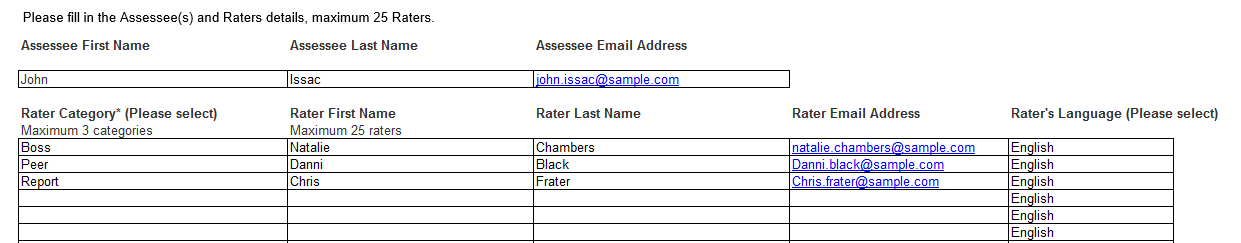 Oasys
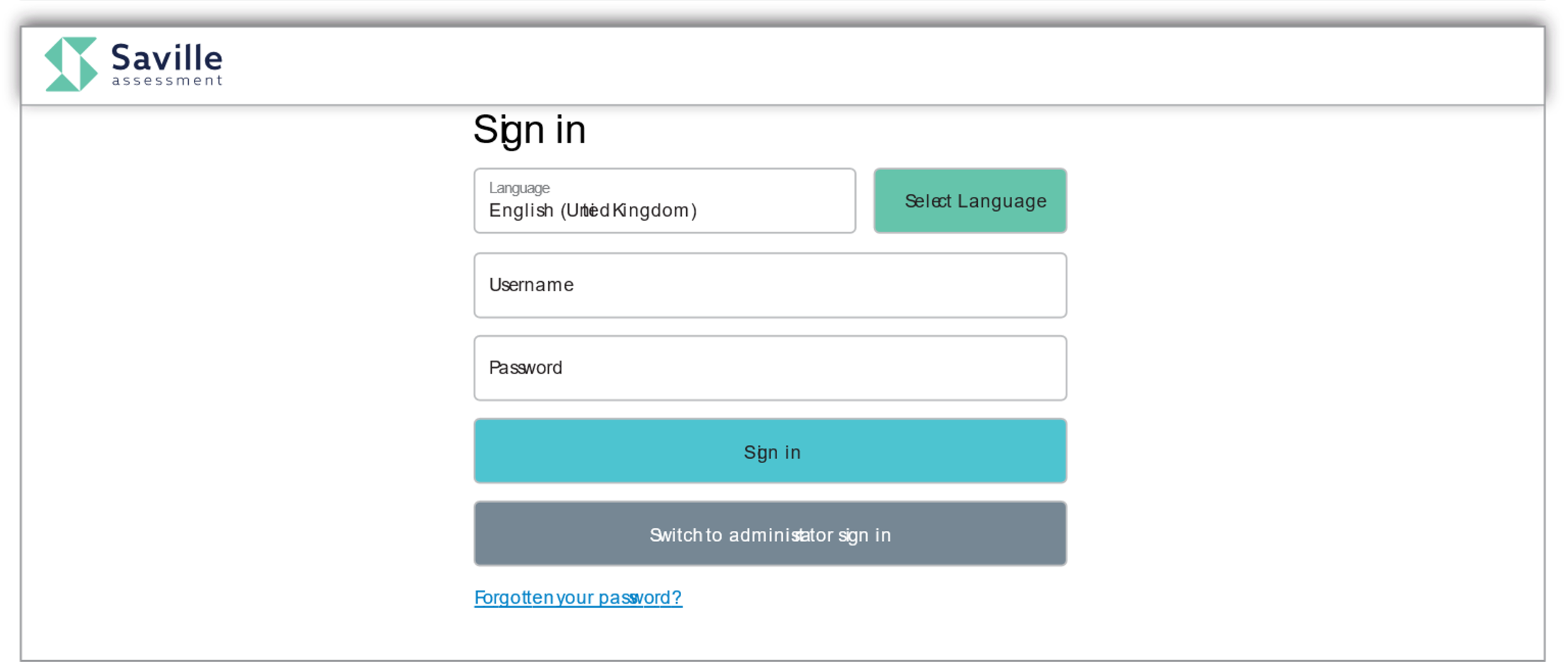 One-off investment 
Free training to use Oasys 
Better value for larger numbers 
You are in control of your own projects 
Can be branded or non-branded 
99.9% uptime
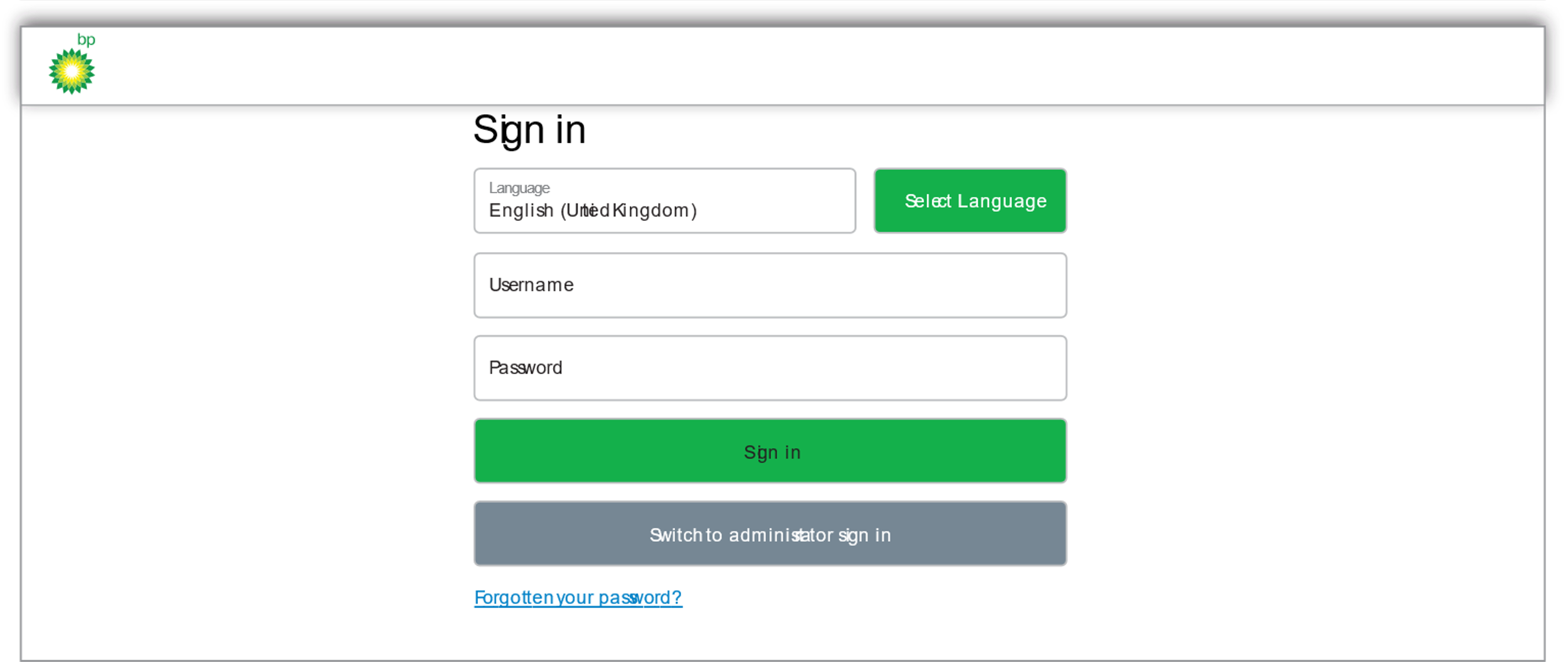 Leadership Impact Performance 360
Leadership Impact Model
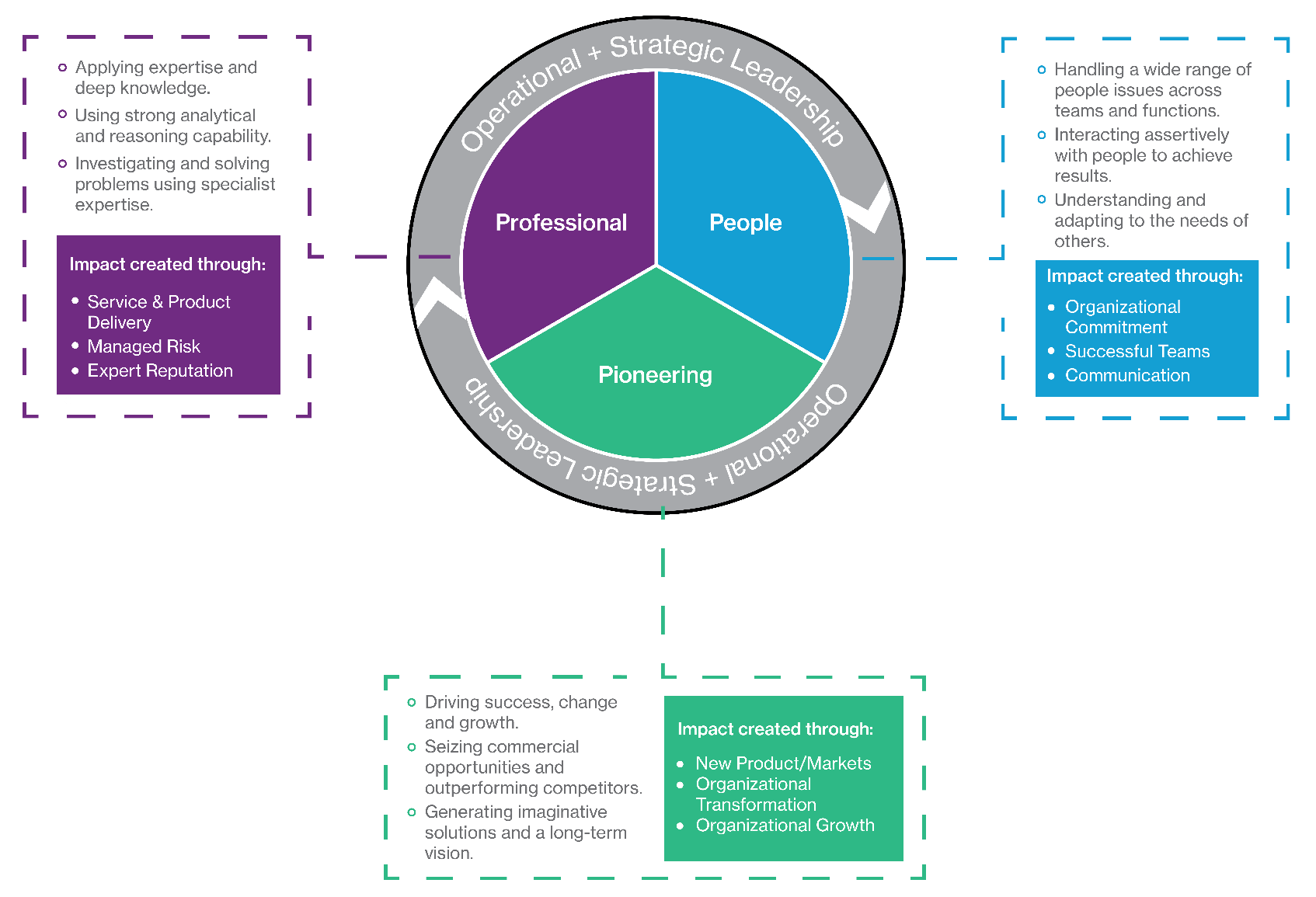 Leadership Impact Model
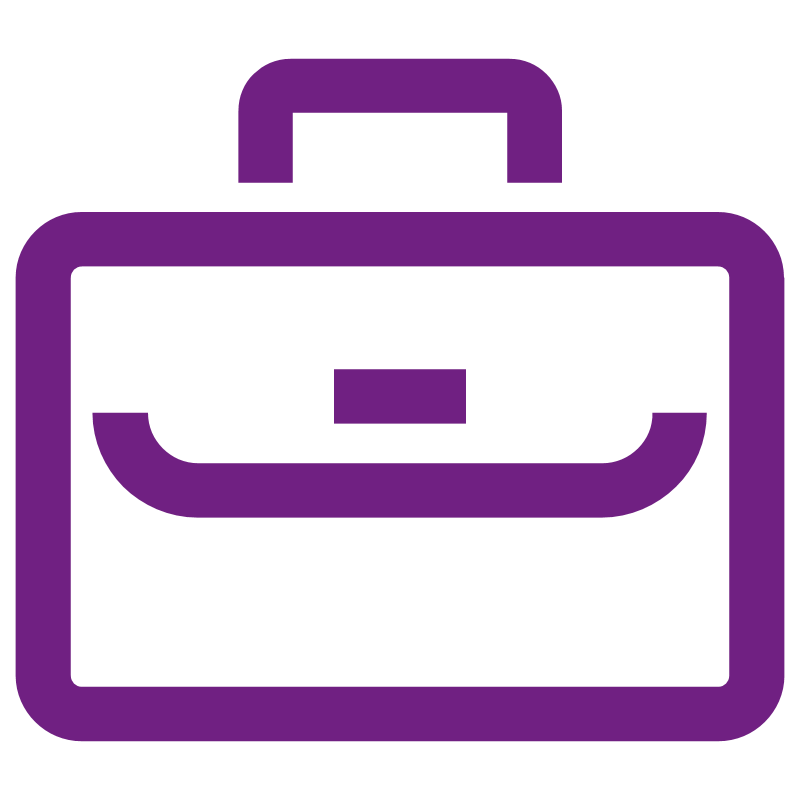 Service & Product Delivery
Managed Risk
Expert Reputation
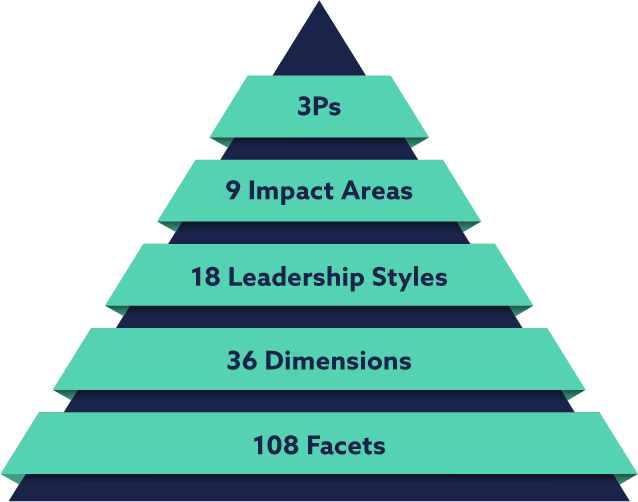 Professional
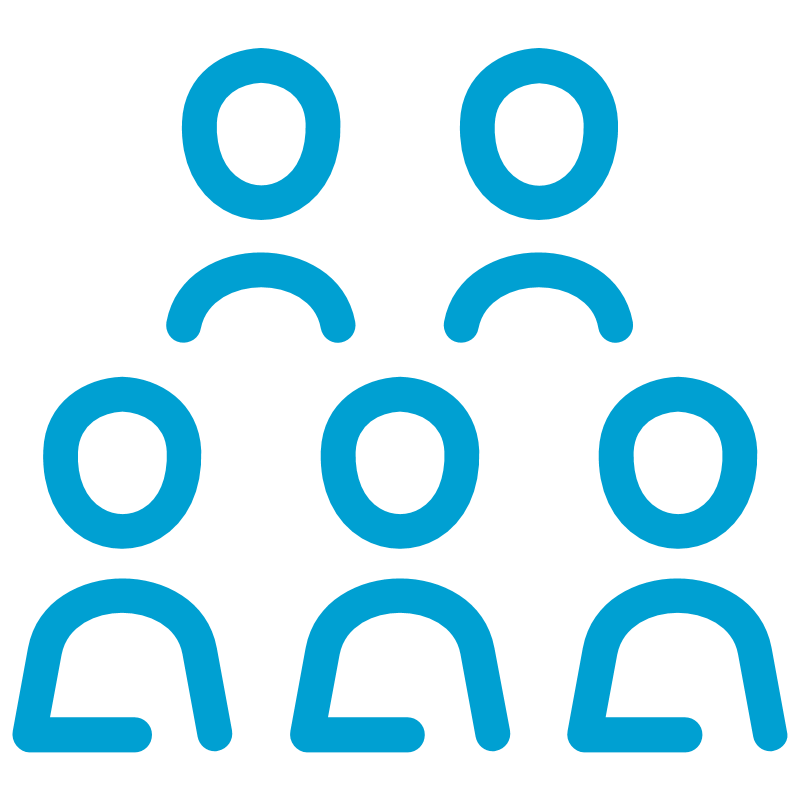 Organizational Commitment 
Successful Teams 
Communication
People
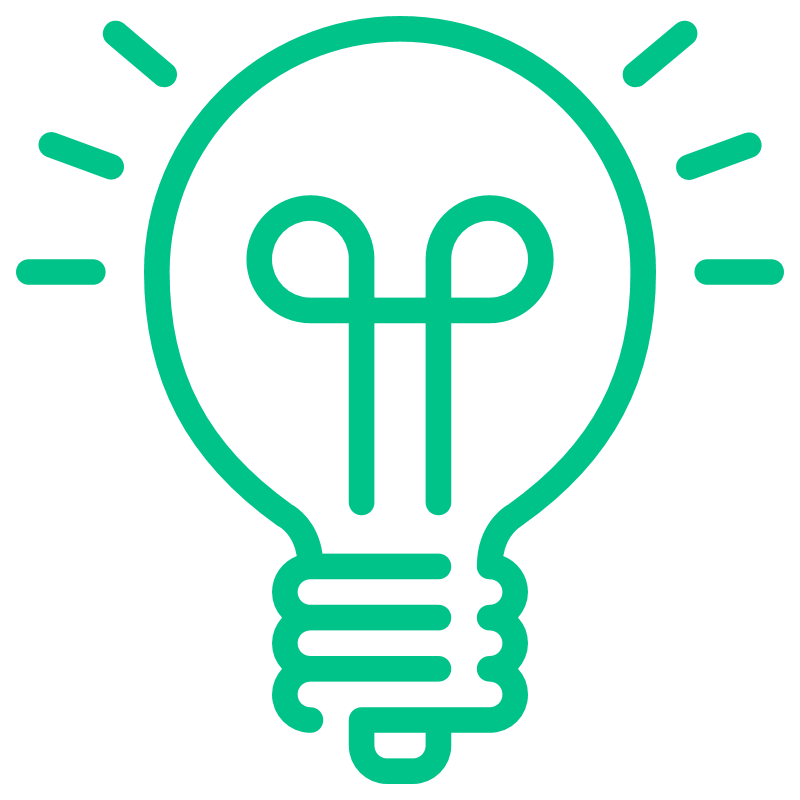 New Products/ Markets 
Organizational Transformation 
Organizational Growth
Pioneering
Leadership Impact Performance 360
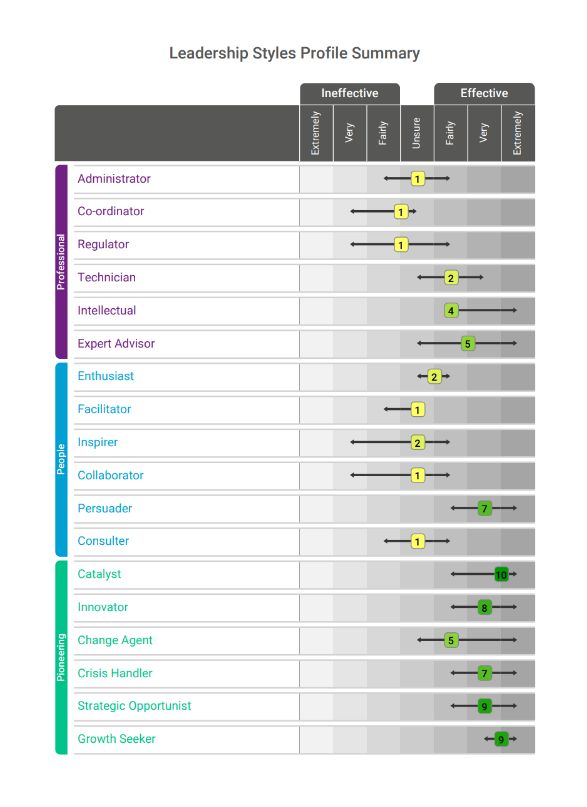 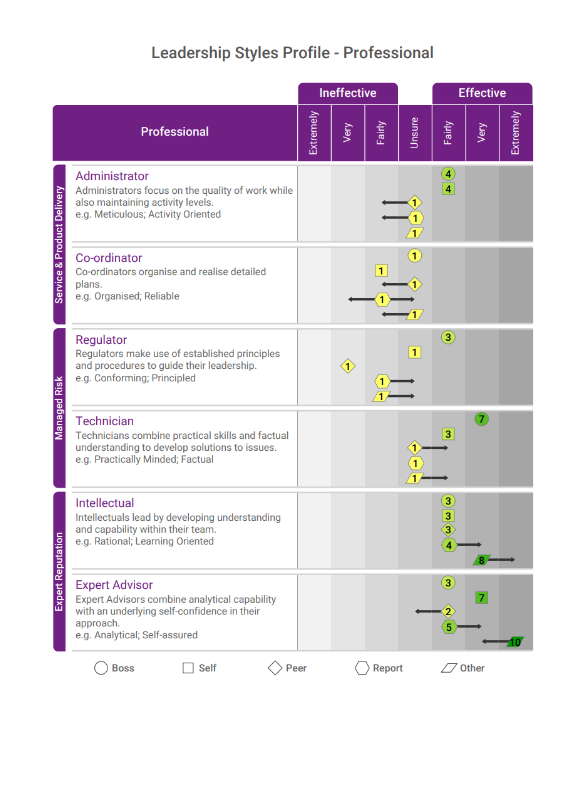 Leadership Impact 360 gives users a valid and comprehensive way to assess impact in their senior managers and executives 
Direct match to 3P model and Wave Professional Styles Leadership Impact Expert Report
Clearly differentiated from Wave Performance 360  
Organisational perspective of leadership impact
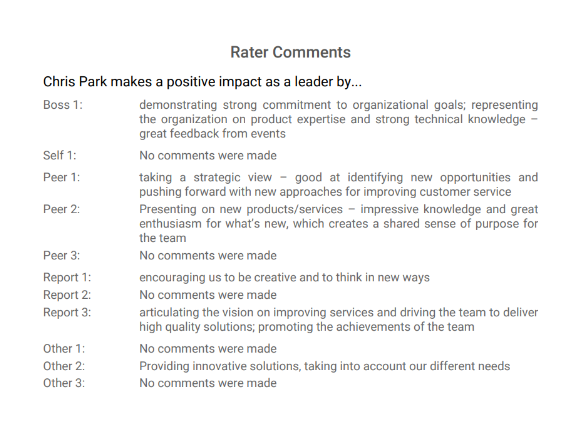 Impact Potential Prediction & Impact 360 Potential Summary
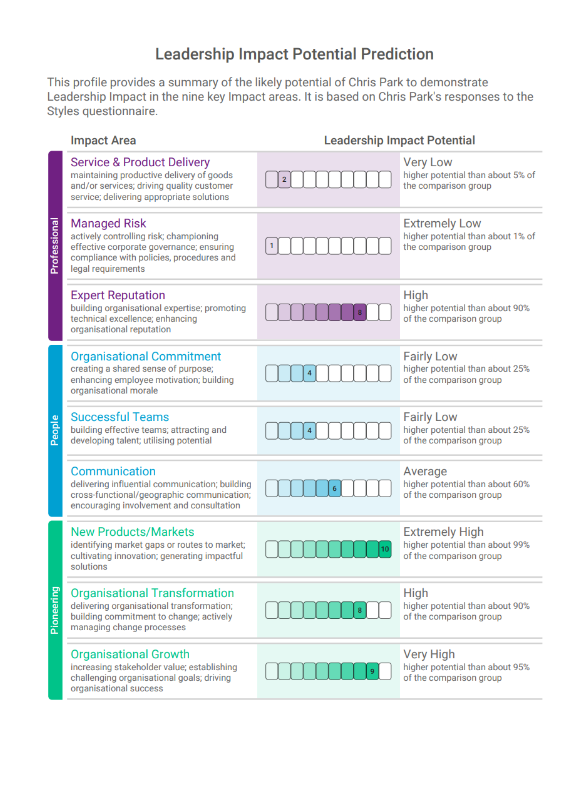 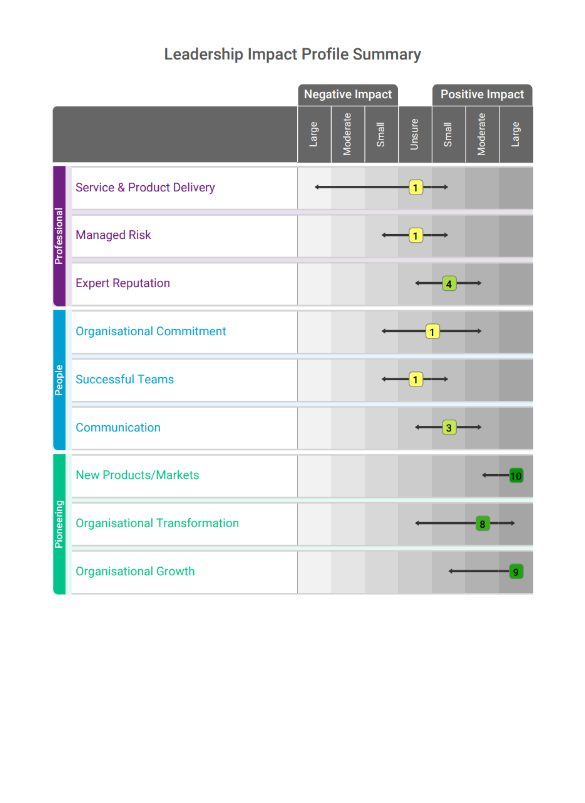 Potential Profile – 
Wave Styles Leadership Impact
Performance Profile – 
Wave Leadership Impact 360
Next steps
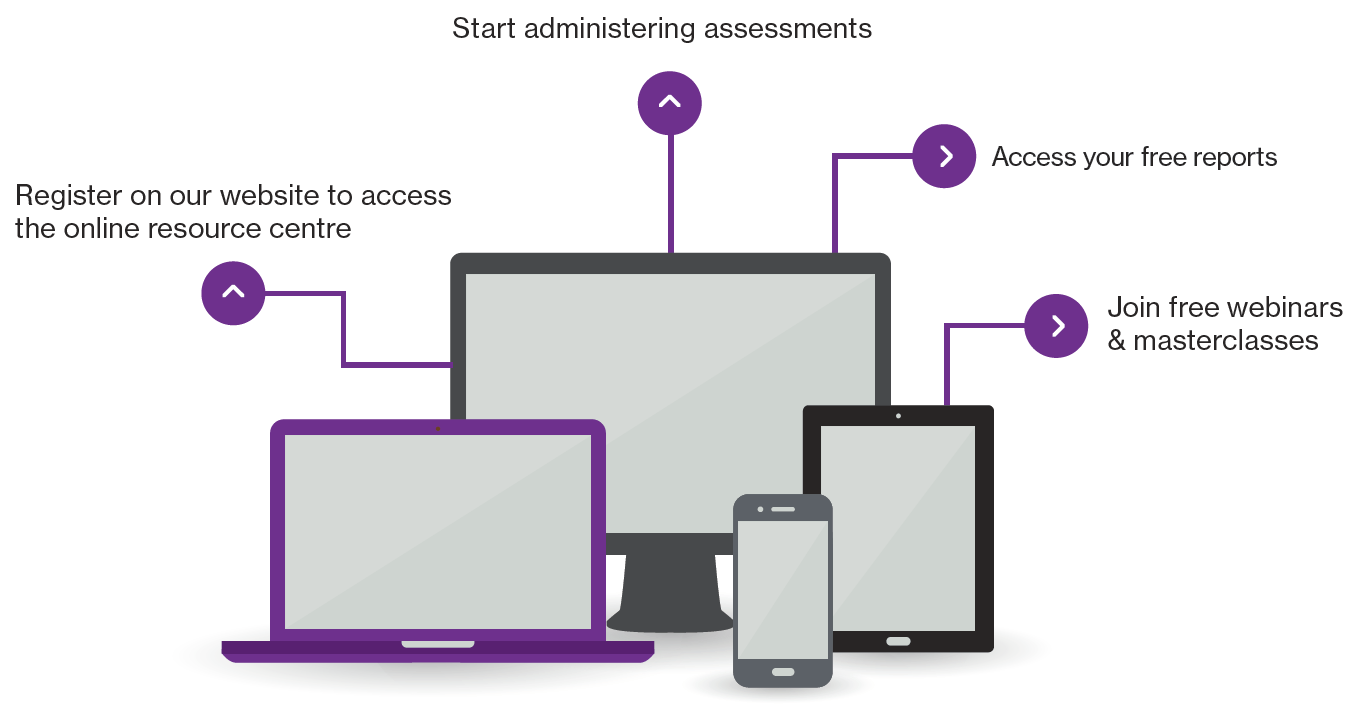 Contact our Duty Consultant for additional support
Call: +44 (0)208 619 9000	Email: expert@savilleassessment.com
The Saville Assessment Community
What you can expect:
Invitations to webinars and practitioner masterclasses 
Discussion on industry-specific news and topics
Networking opportunities with other professionals 
Privileged offers
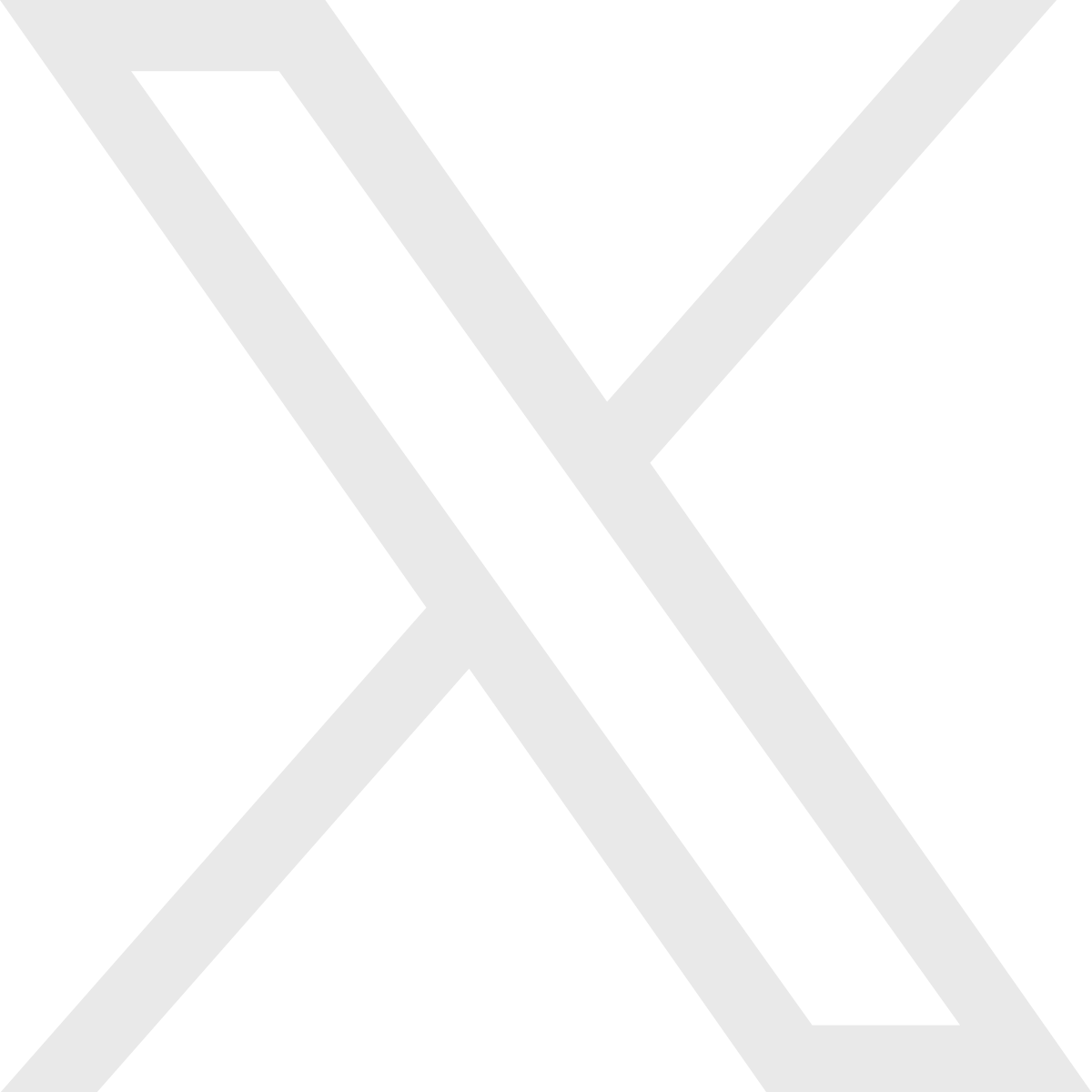 @savilleassess
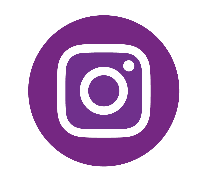 @savilleassess
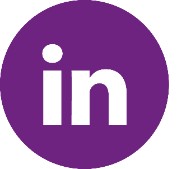 https://www.linkedin.com/company
/saville-assessment
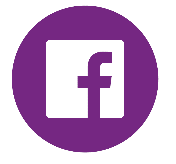 www.facebook.com/SavilleAssess/
Performance 360 Norm Group Description Professionals & Managers (2011)
The sample consisted of 12,592 professionals employed in a range of job functions across a wide range of industry sectors.
Gender: 66% female / 34% male
Age: 24 to 67 years, median age 39 years
Cultural Background: 45% UK White and 35% from other White backgrounds (including European, American, Australian and New Zealander). 20% were of other (e.g. Indian, Hispanic, Black African) or mixed origin (e.g. White and Asian, White and Black African)
Education: 18% had a professional qualification, 34% had a postgraduate degree, 33% had a degree, 14% were educated to high school, and the remaining 1% of the group stated ‘Not applicable’ or ‘other’
Level of Responsibility: 35% at senior management level (including board or executive directors, vice-presidents and senior managers), 38% were managers, 13% were supervisors or team leaders and the remaining 15% were professional individual contributors
Work Experience: overall work experience of the group ranged from 1-2 years (2%) to more than 20 years (41%). 8% had 3-5 years of work experience, 13% had between 6 and 9 years, and 36% had between 10 and 20 years.
Performance 360 Norm Group Description Senior Managers & Executives (2011)
The sample consisted of 5,334 individuals employed in a range of job functions across a wide range of industry sectors.
Gender: 29% female / 71% male
Age: 27 to 63 years, median age 43 years
Cultural Background: 54% UK White and 31% from other White backgrounds (including European, American, Australian and New Zealander). 16% were of other (e.g. Indian, Hispanic, Black African) or mixed origin (e.g. White and Asian, White and Black African)
Education: 20% had a professional qualification, 40% had a postgraduate degree, 28% had a degree, 11% were educated to high school, and the remaining 1% of the group stated ‘Not applicable’ or ‘other’
Level of Responsibility: 9% of the sample were at board or executive level, 17% at director or vice-president level and the remaining 75% were senior managers
Work Experience: overall work experience of the group ranged from 3-5 years (1%) to more than 20 years (52%). 7% had 6-9 years of work experience, 40% had between 10 and 20 years.